COMPLEMENTARY SCUTOIDS
Authors: Eva Brumat, Samo Fučka, Domen Vovk

Diocese Grammar School Vipava, 2019
Abstract
 
At the end of July 2018, researchers from the University of Seville and Lehigh University (USA) published an article titled »Scutoids are a geometric solution to three-dimensional packing of epithelia«. The solution to the problem of packing epithelia cells in curved shapes was the discovery of a new geometric shape – the scutoid. The scutoid is a solid similar to the prism, whose base surfaces are two different parallel n-gons, the side edges are line segments or some other suitable curves of which at least two form the connection in the shape of the letter Y. That is necessary because of the different number of vertices in the base surfaces. The surfaces of the scutoid can be curved, which enables them to be used for the modelling of the way cells in the epithelial tissues connect. 
In our research project, scutoids were observed in spaces between two parallel planes and were analysed from mathematical aspects. The definition was limited to those scutoids whose basic surfaces are the correct polygons with n and n + 1 vertices, which are connected with line segments. We searched for those scutoids which supplement each other in pairs alongside the surfaces surrounding Y. In the sources available, the only scutoid described is the one with a pentagon and a hexagon as its base surfaces, which we named the complementary 5-6 scutoid. The aim of the research project was to design and analyse the complementary 5-6 scutoid. In addition, two other scutoids were constructed, the complementary scutoid 4-5 and the complementary scutoid 3-4. Their properties were described and the way in which they connect in pairs was researched.
Key words: scutoid, scutellum, space packing, epithelia.

Slovenian original: http://sgv.splet.arnes.si/files/2018/06/Dopolnjujo%C4%8Di-se-skutoidi.pdf
INTRODUCTION= CHALLENGE
»Scutoids are a geometric solution to three-dimensional packing of epithelia« (https://www.nature.com/articles/s41467-018-05376-1).   Journal: Nature, July 27th 2018
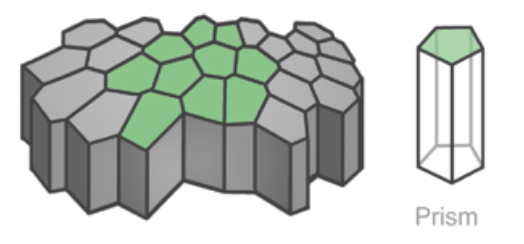 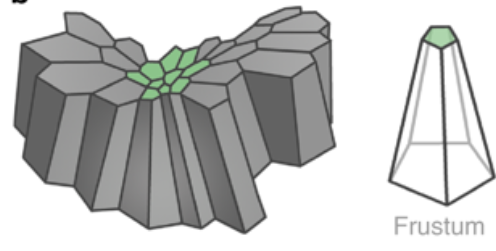 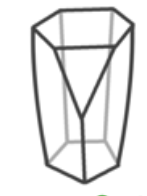 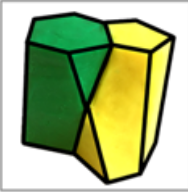 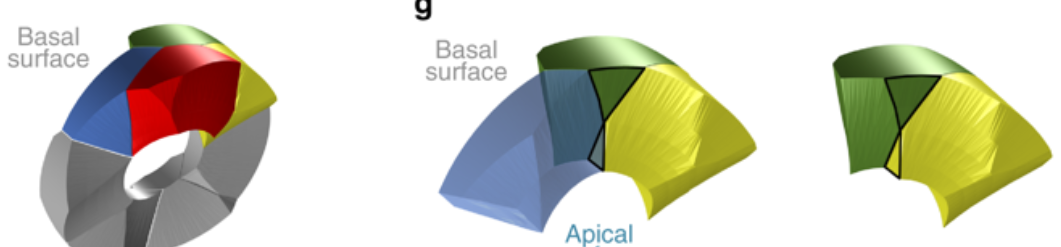 Name?
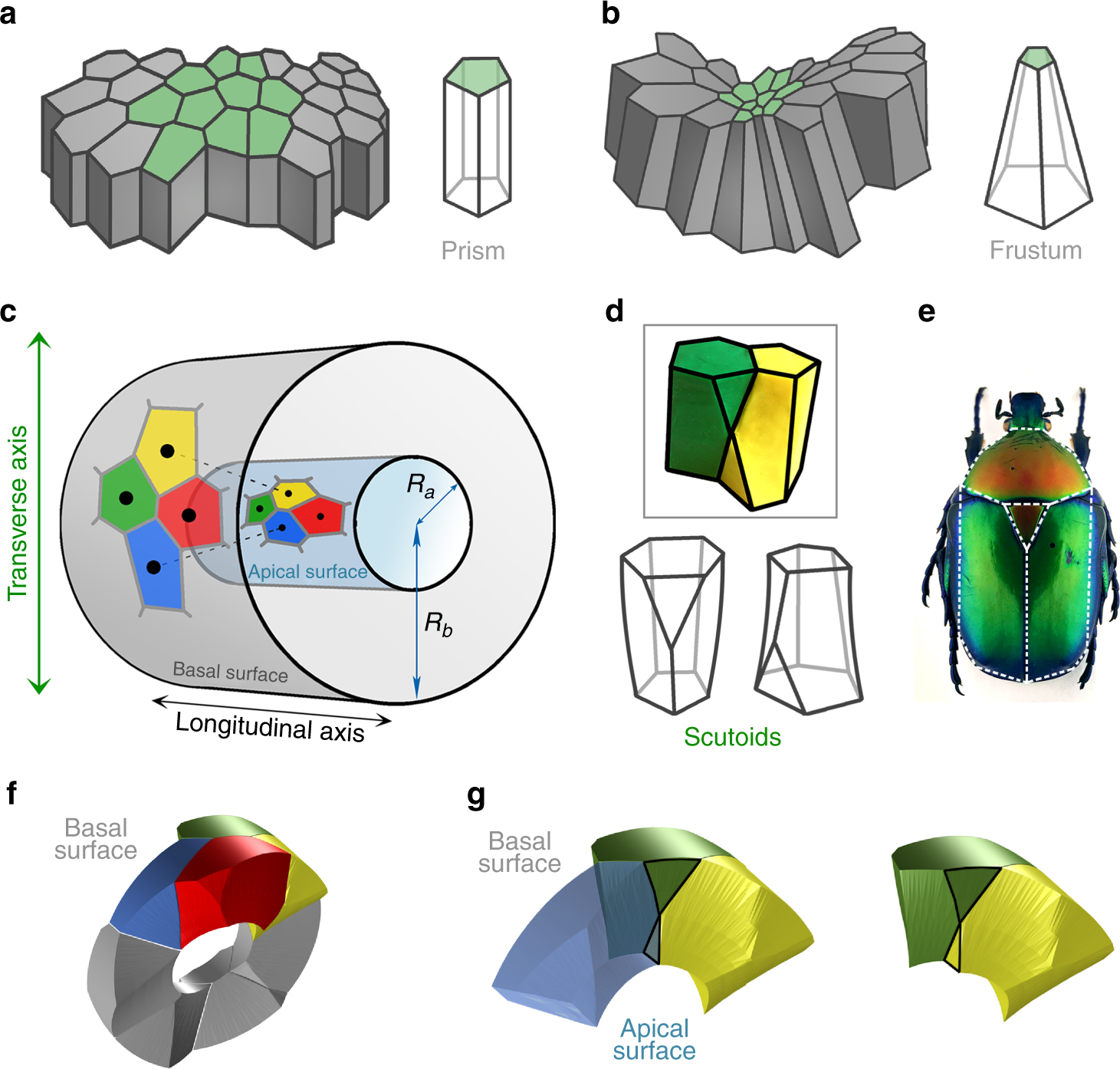 Bugs Cetoniidae have
scutellum
The definition of scutoid

The scutoid is a solid similar to the prism, whose base surfaces are two different parallel n-gons, the side edges are line segments or some other suitable curves of which at least two form the connection in the shape of the letter Y. The surfaces of the scutoid, except the base and scutellum, can be curved.
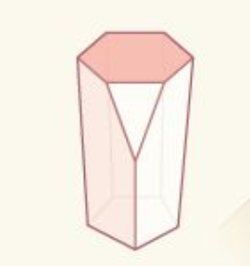 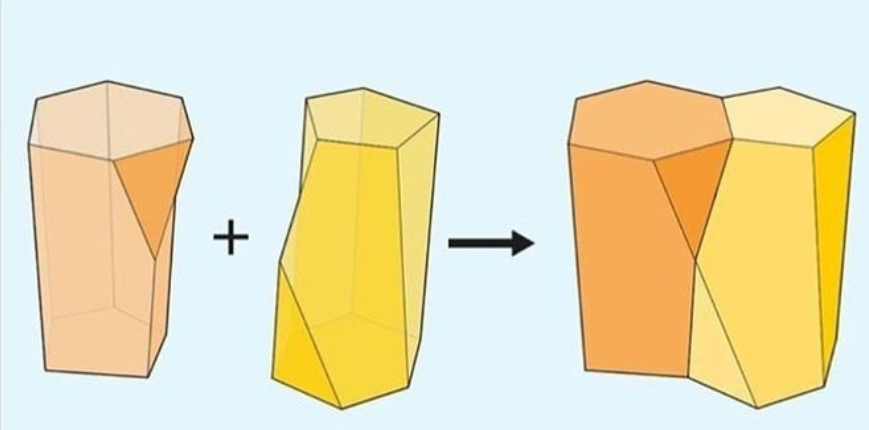 Aims:

to design the complementary 5-6 scutoid
to describe the properties of the scutoid

to design the complementary scutoid 4-5 and 3-4
to put forward as many problems as possible and find solutions for them
Methods:

work according to the original article and internet sources 
forming hypotheses using 3D models, constructed in programmeSOLIDWORKS and printed by 3D printer 
mathemathical calculations and proving the hypotheses
RESULTS:
ORDINARY SCUTOID 5-6
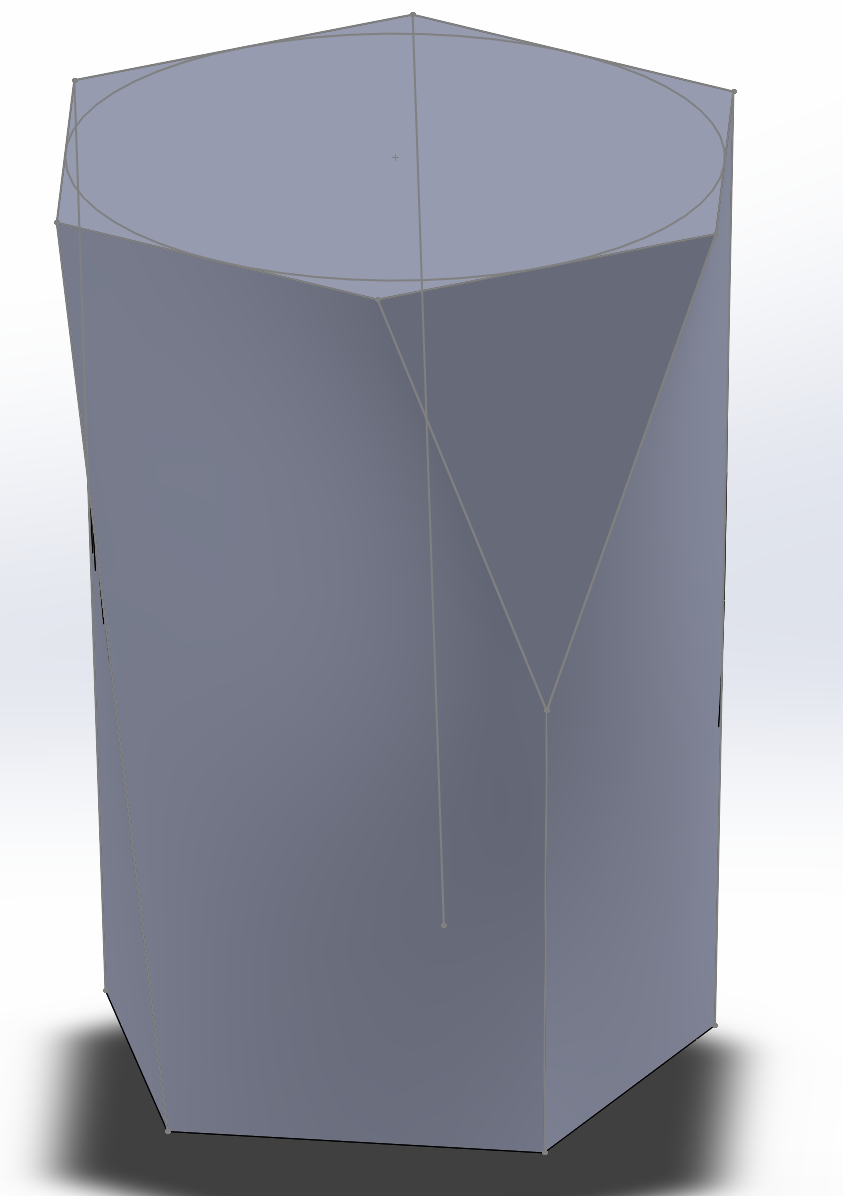 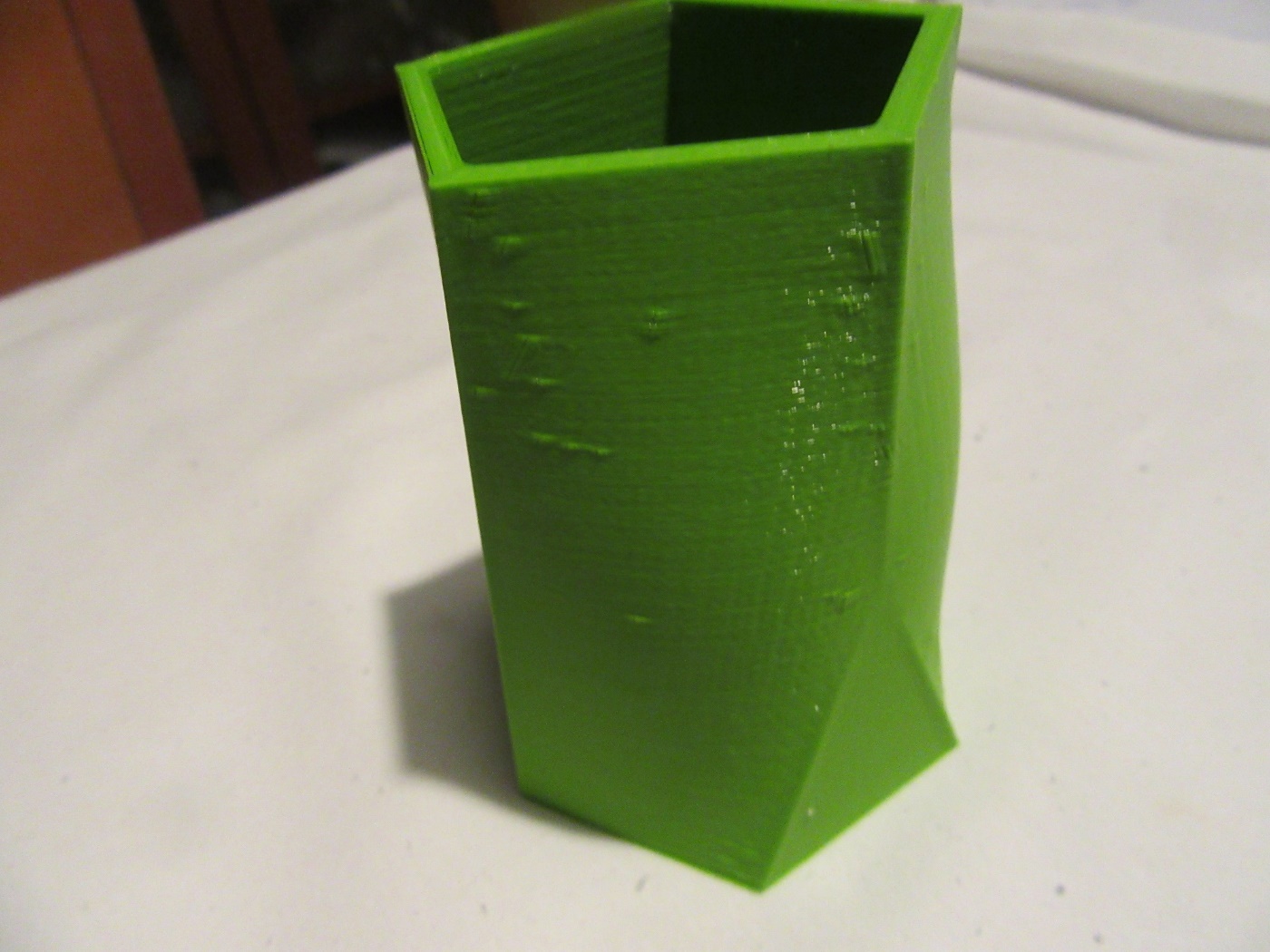 Ordinary scutoid 5-6 – properties:

legsY lie in the same plane,
it does not supplement each other in pairs alongside the surfaces surrounding Y.
Ordinary scutoid 5-6 – connecting1x
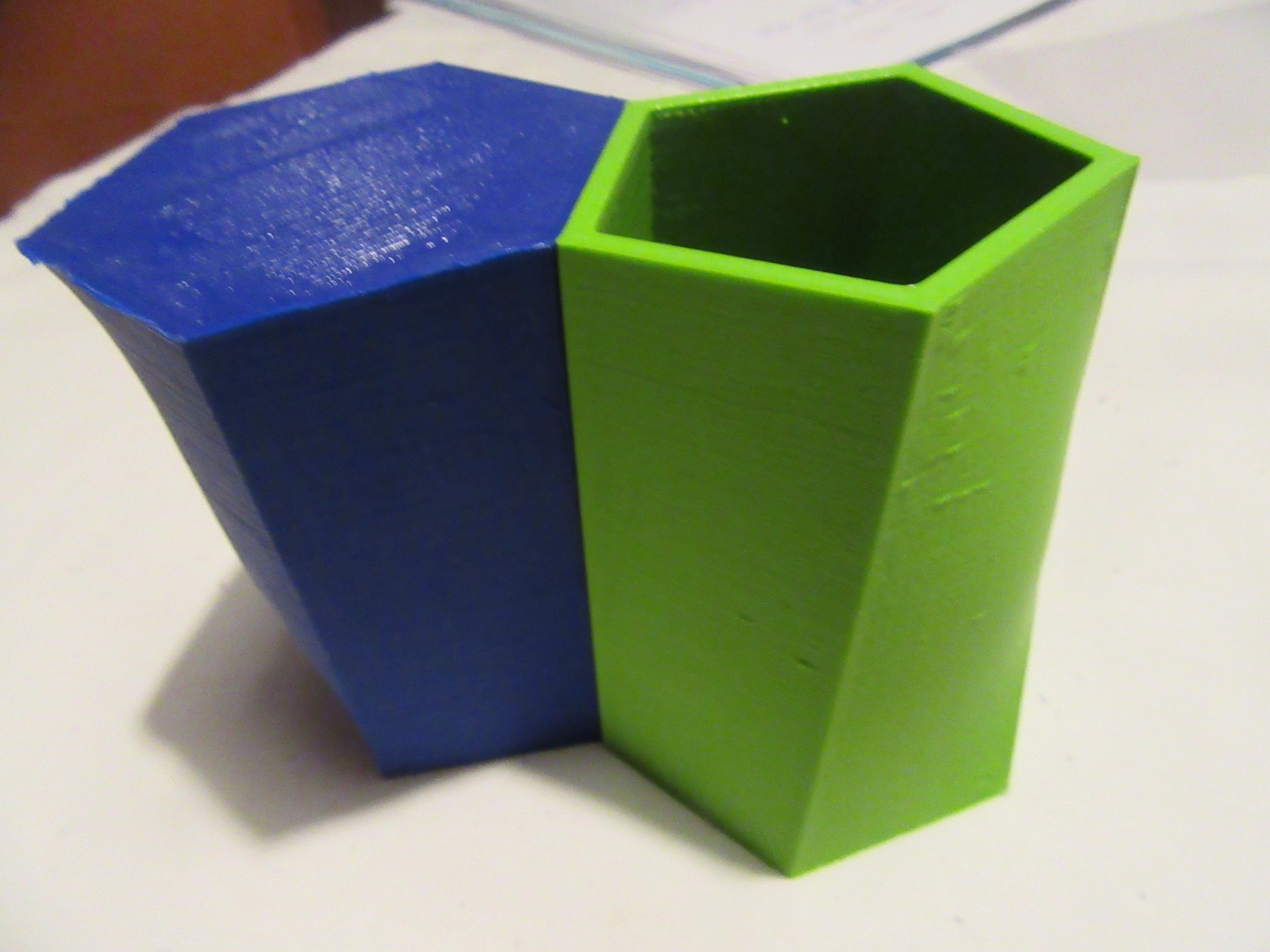 Complementary scutoid 5-6
(Pair of  Packable scutoids)
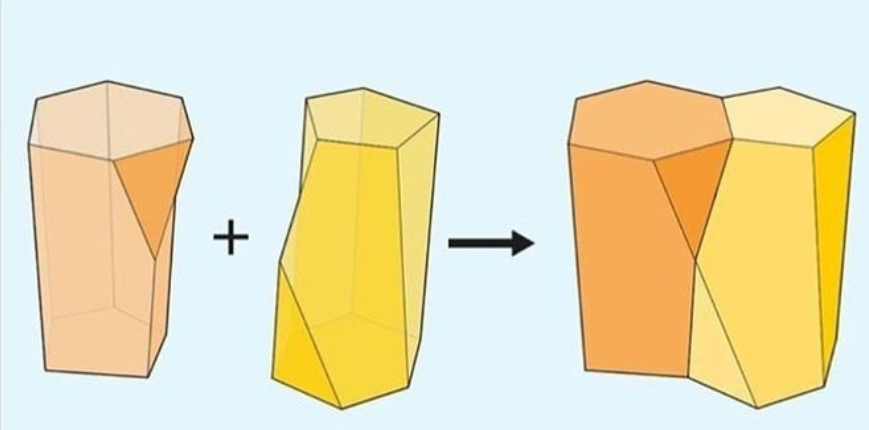 Complementary scutoid 5-6: construction
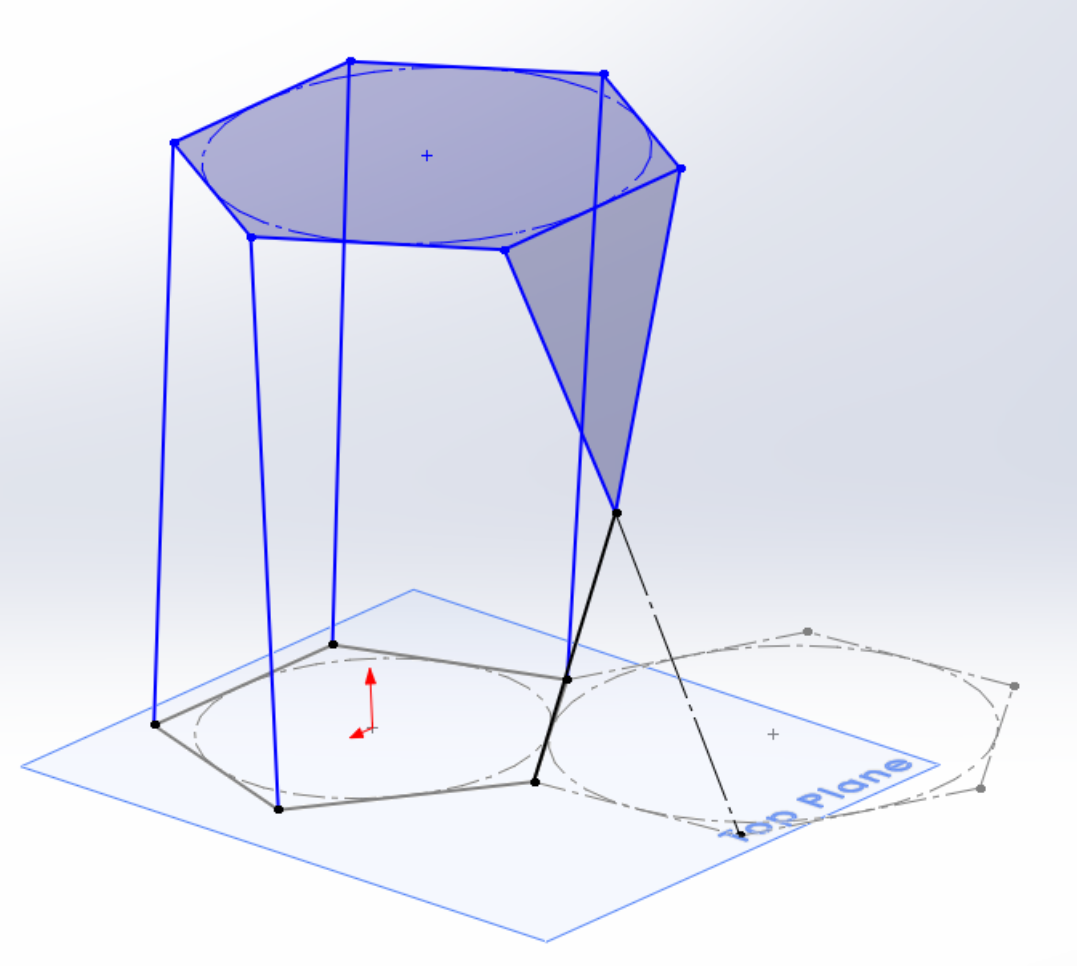 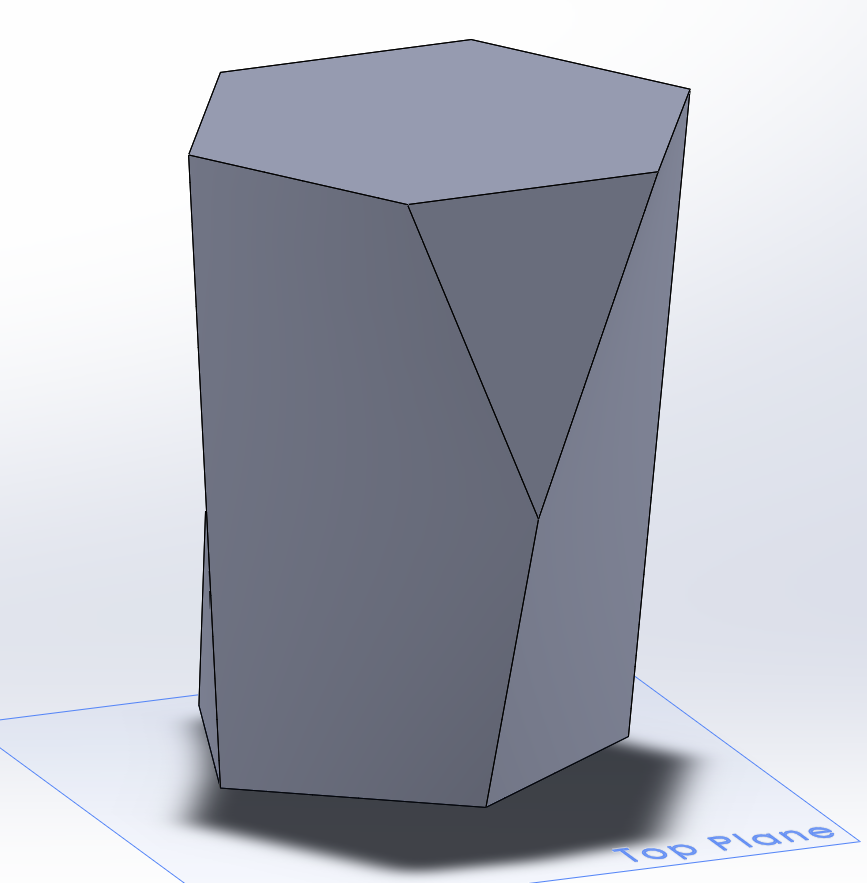 Complementary scutoid 5-6: the lenght of the leg of scutellum
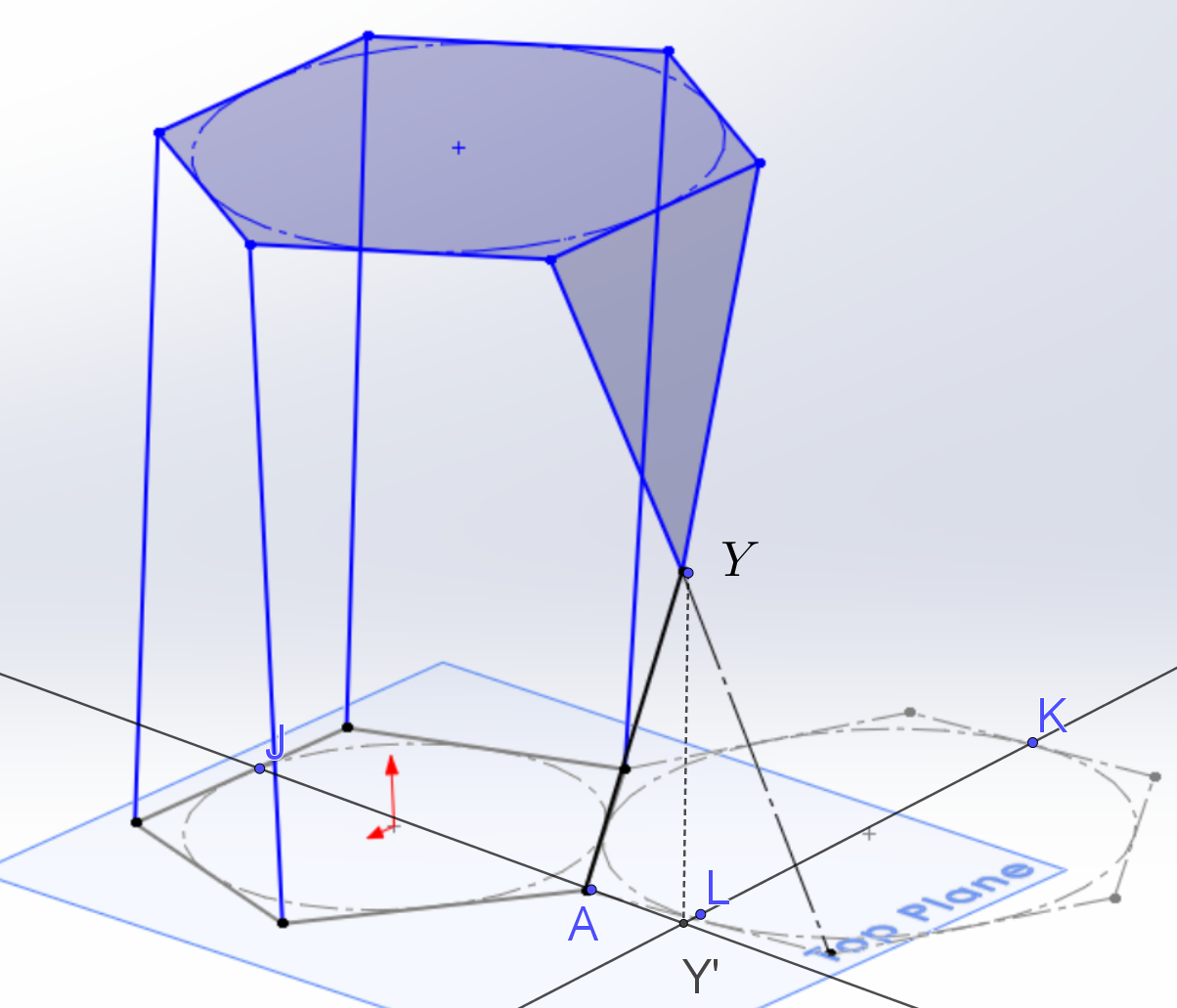 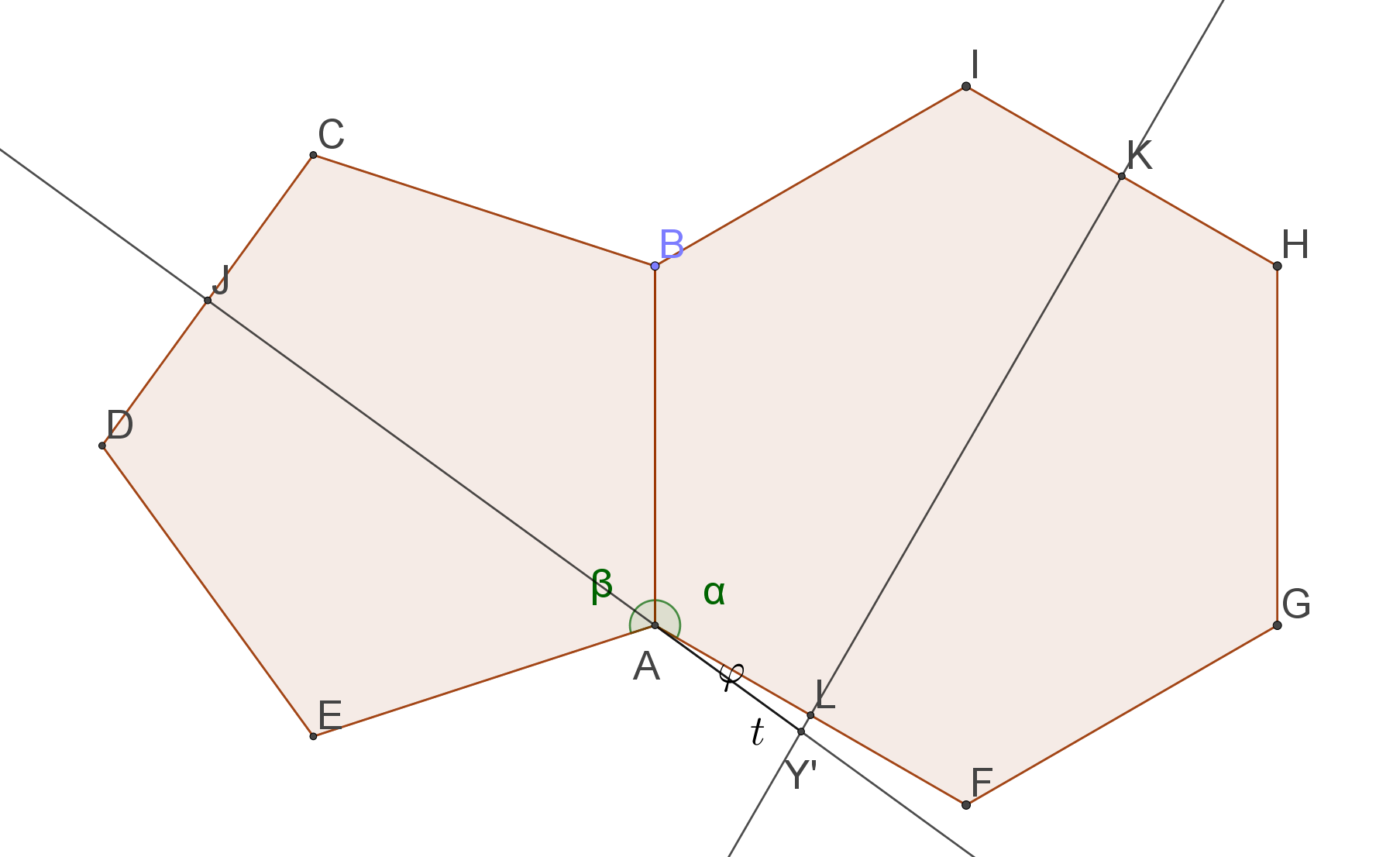 Complementary scutoid 5-6: the lenght of the leg of scutellum
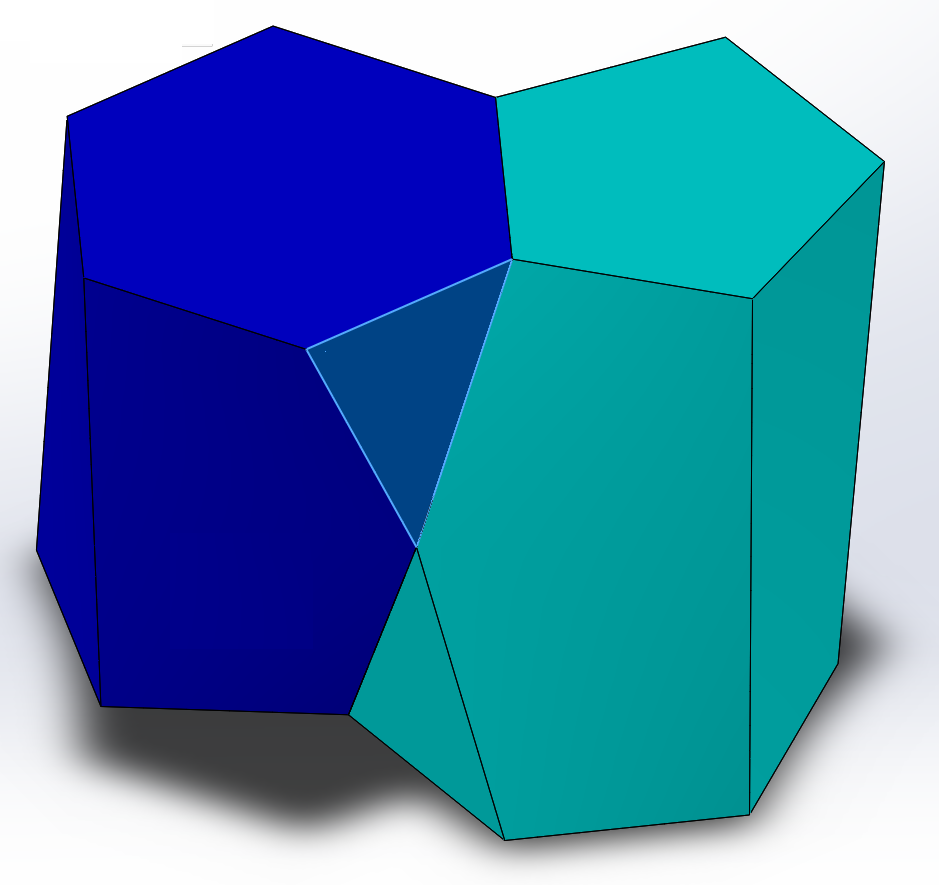 Complementary scutoid 5-6: the angle of inclination of the back surface
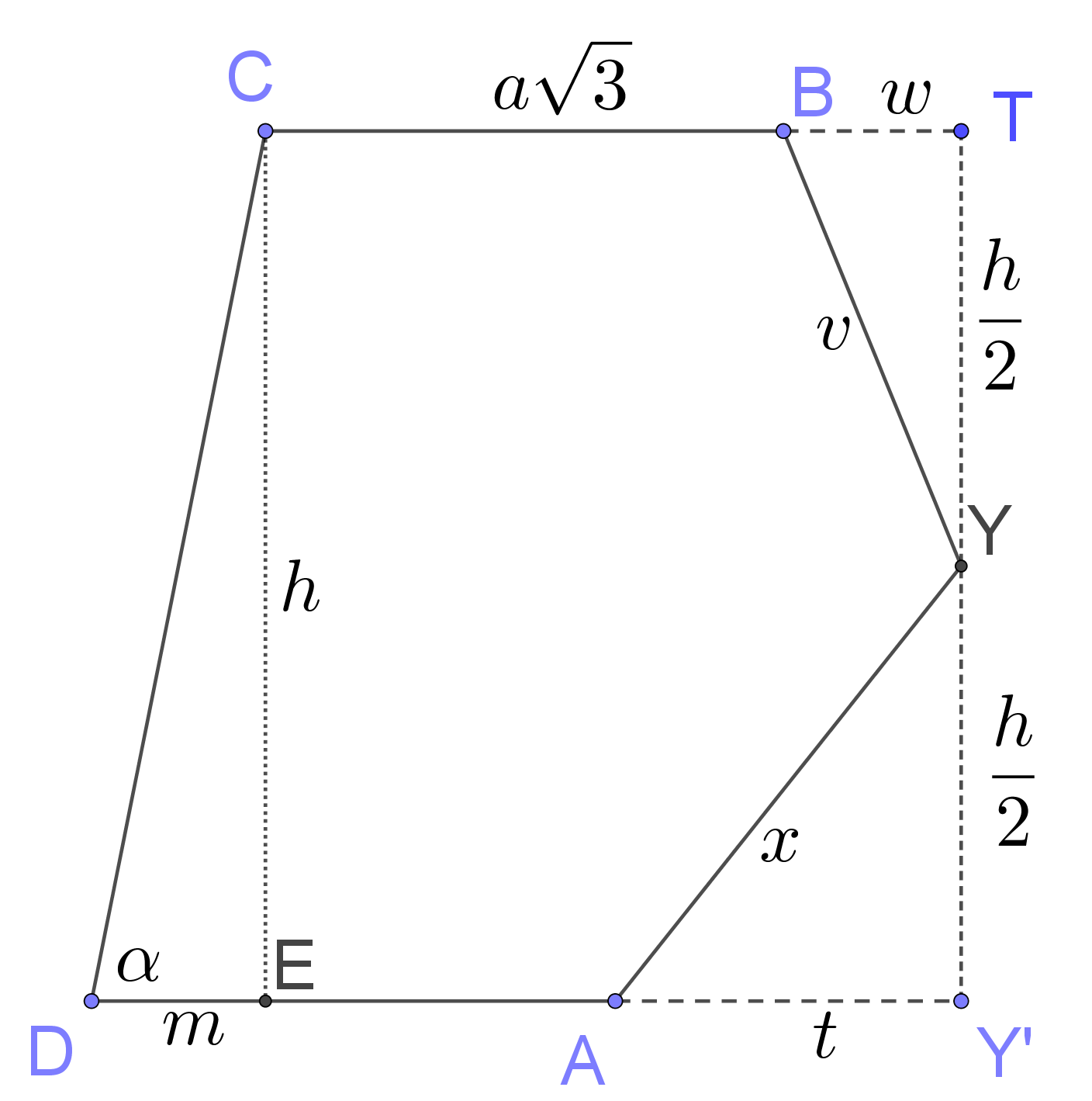 Complementary scutoid 5-6- connecting 3x
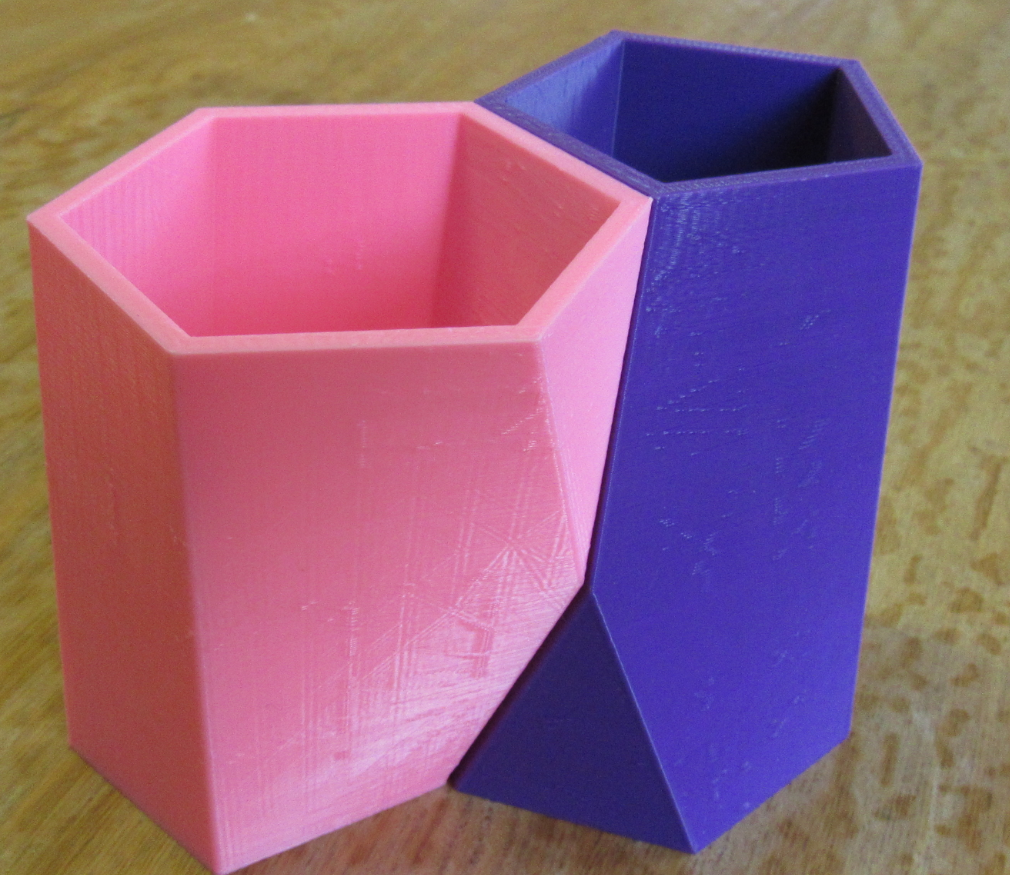 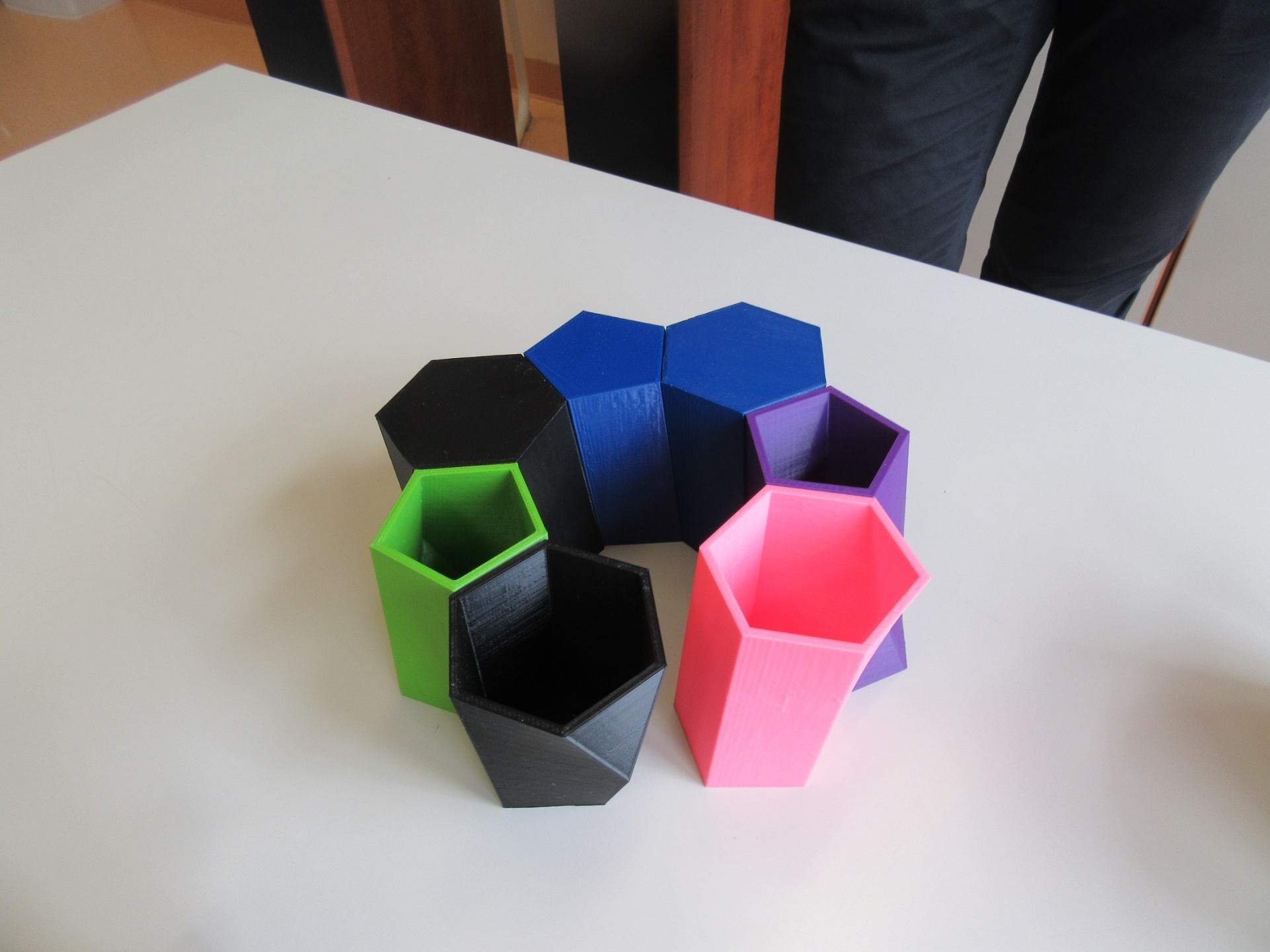 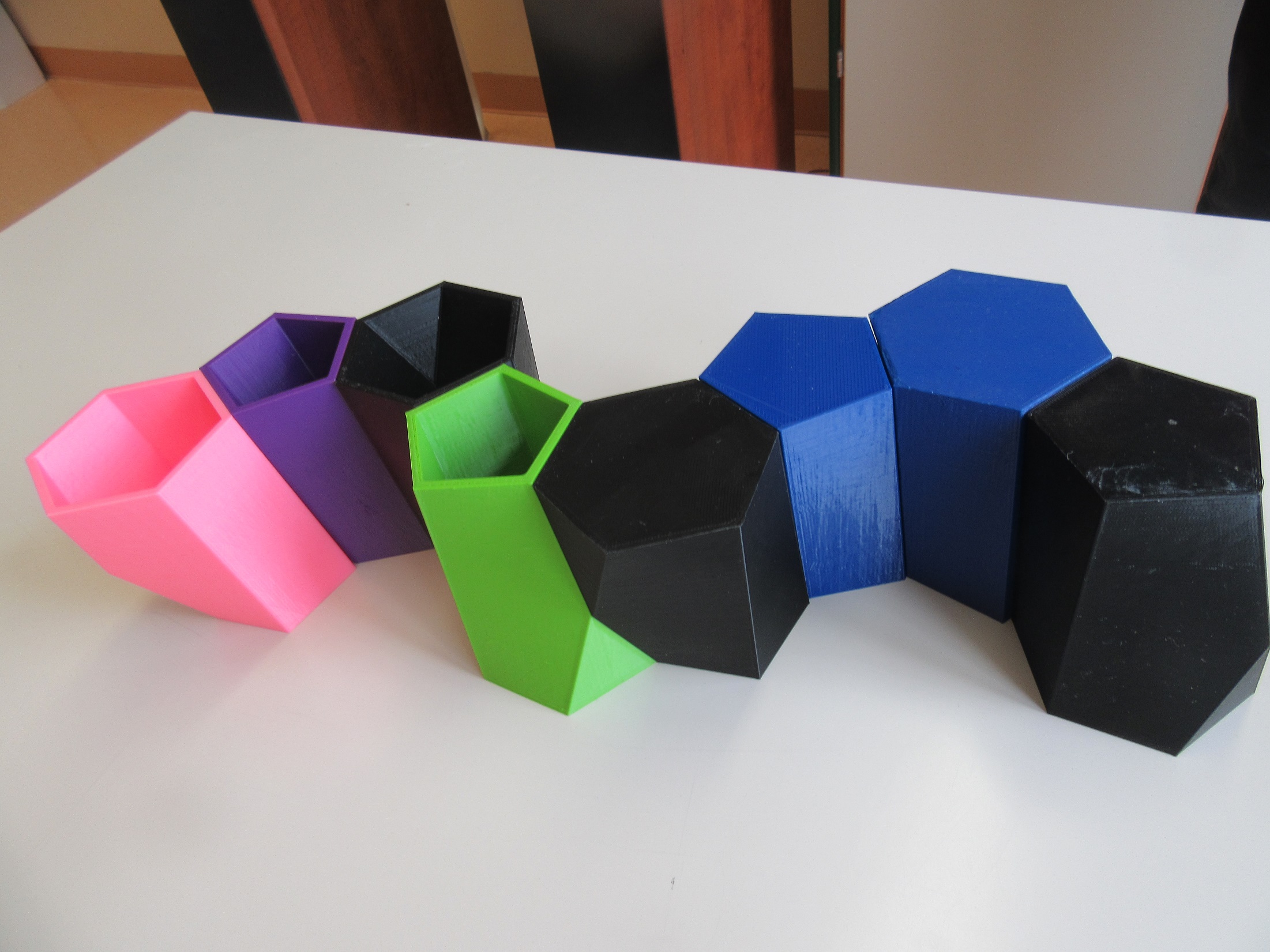 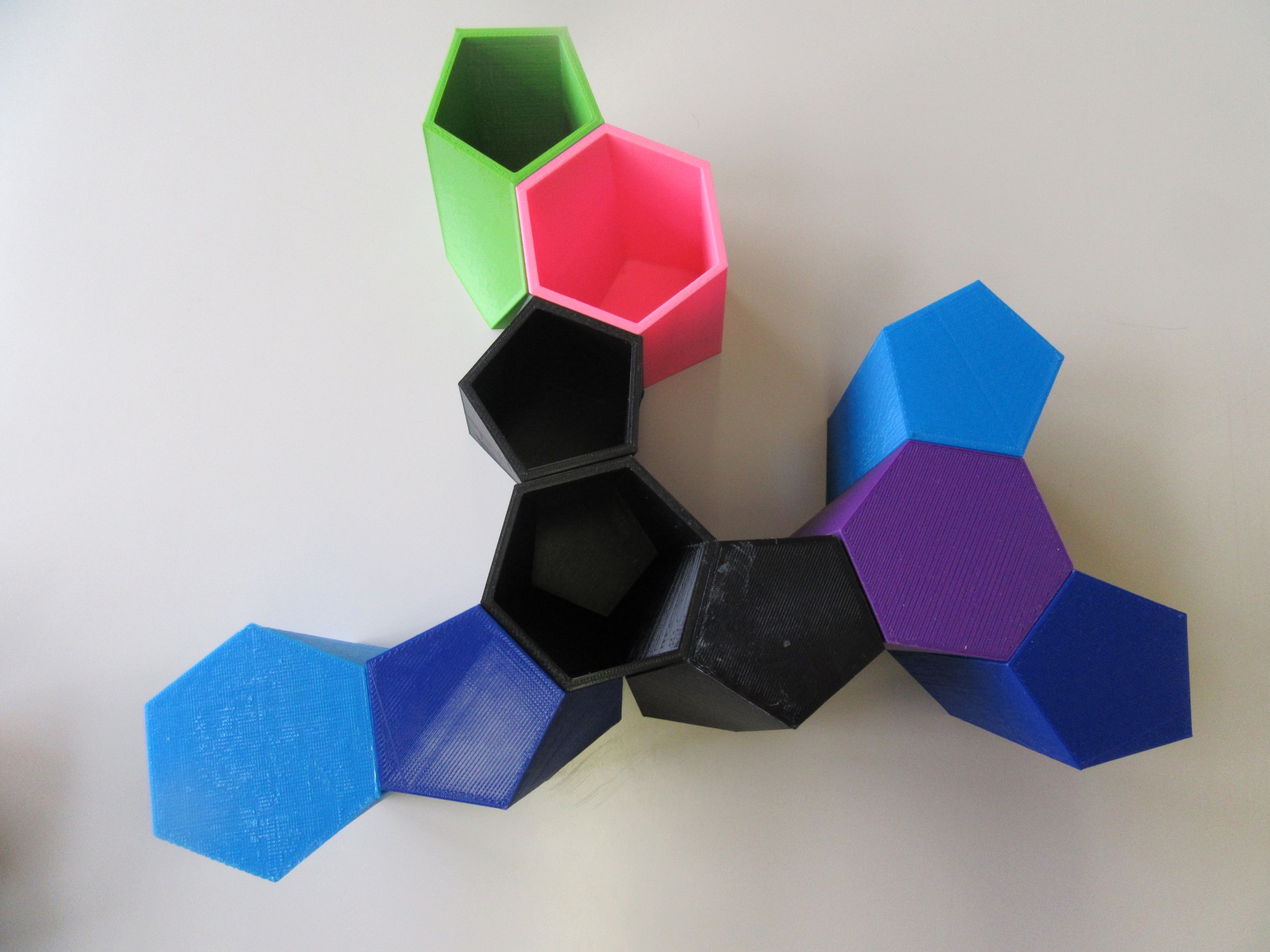 The view from above (left) and from bellow (right) 
 Different neighbours
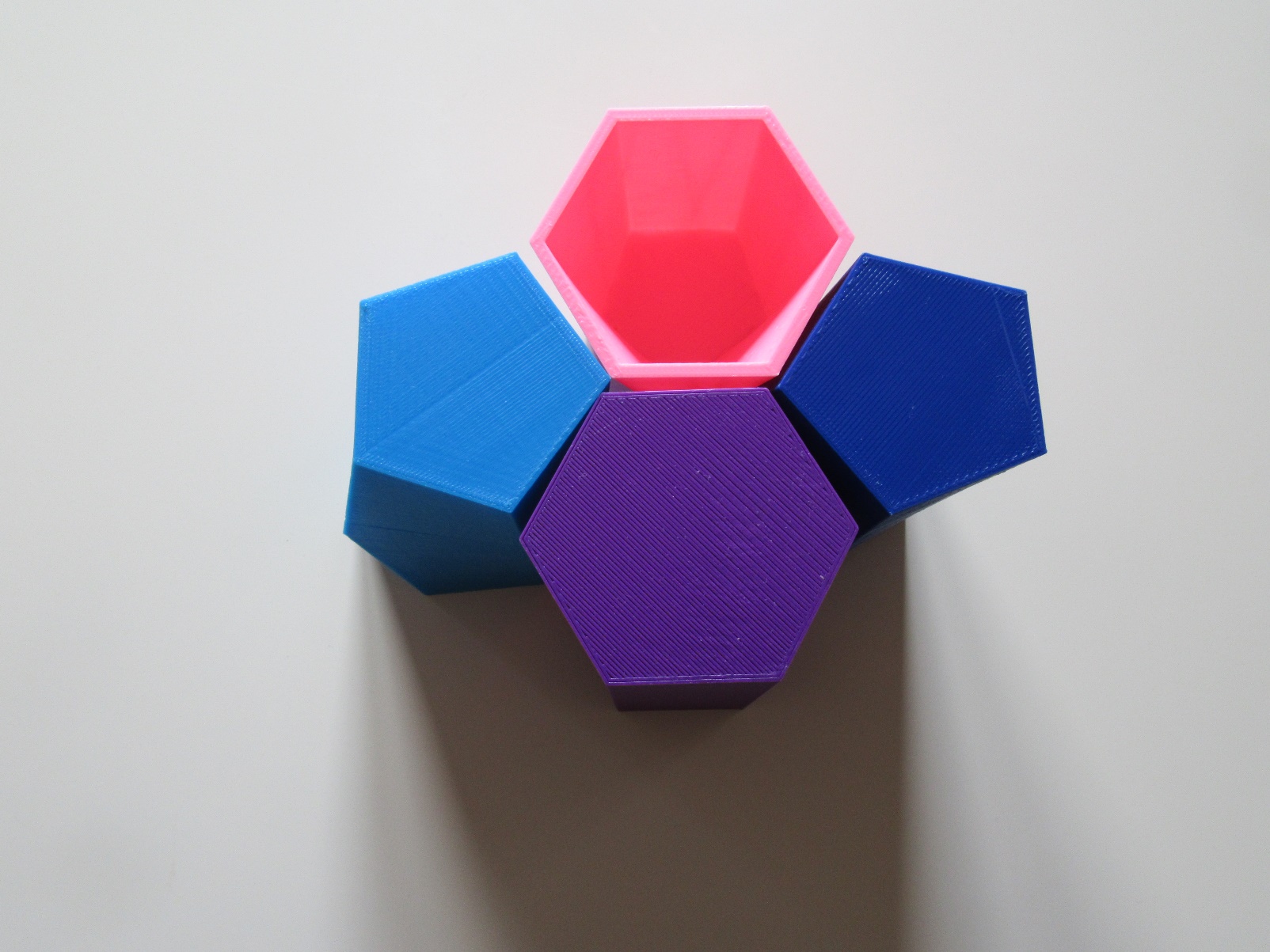 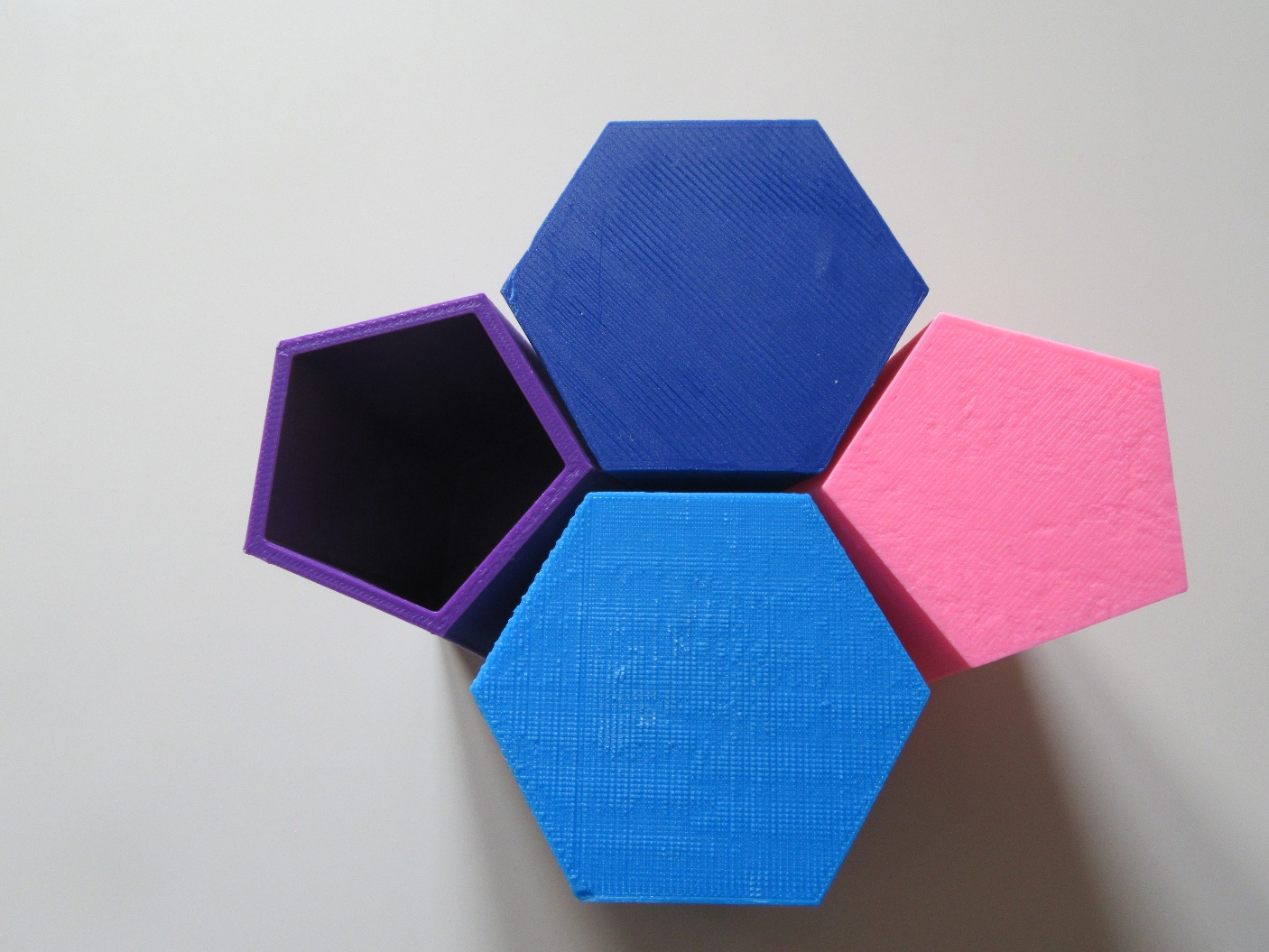 Complementary scutoid 4-5 – construction SOLIDWORKS
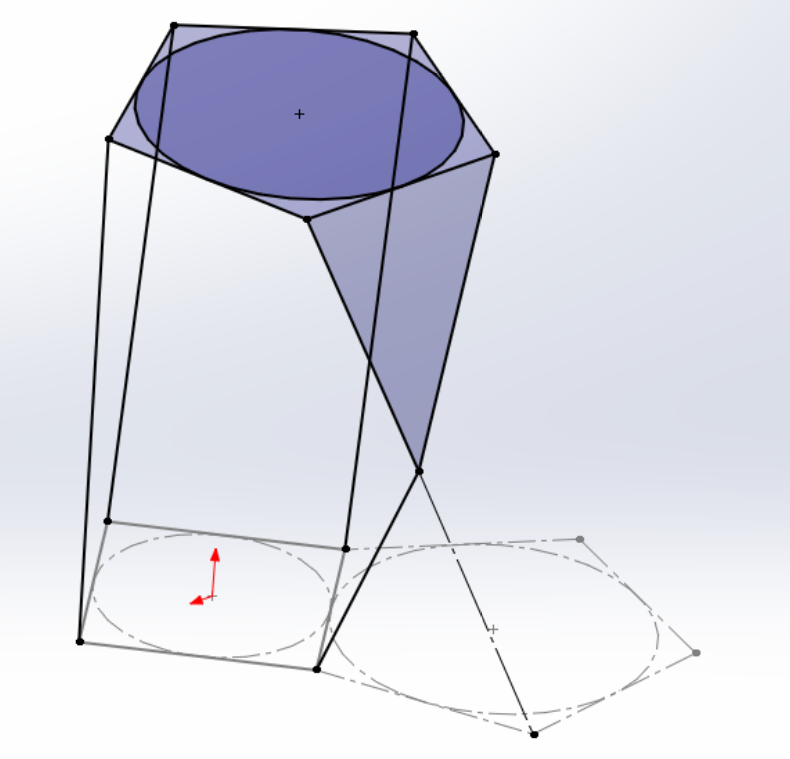 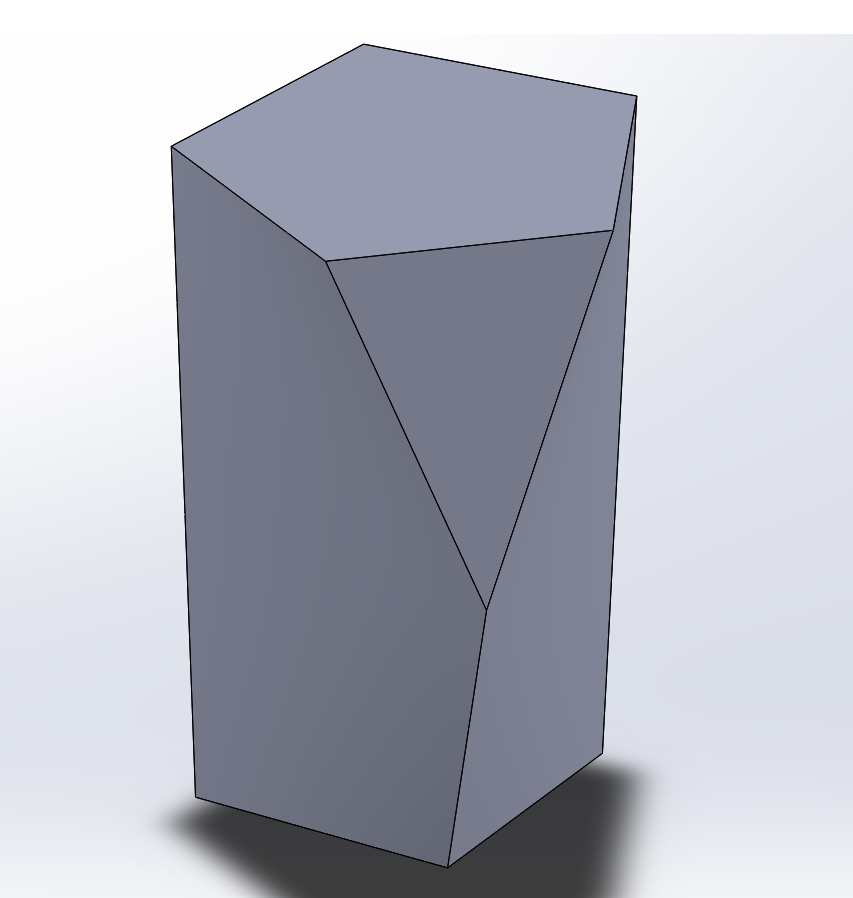 Complementary scutoid 4-5: the lenght of the leg of scutellum
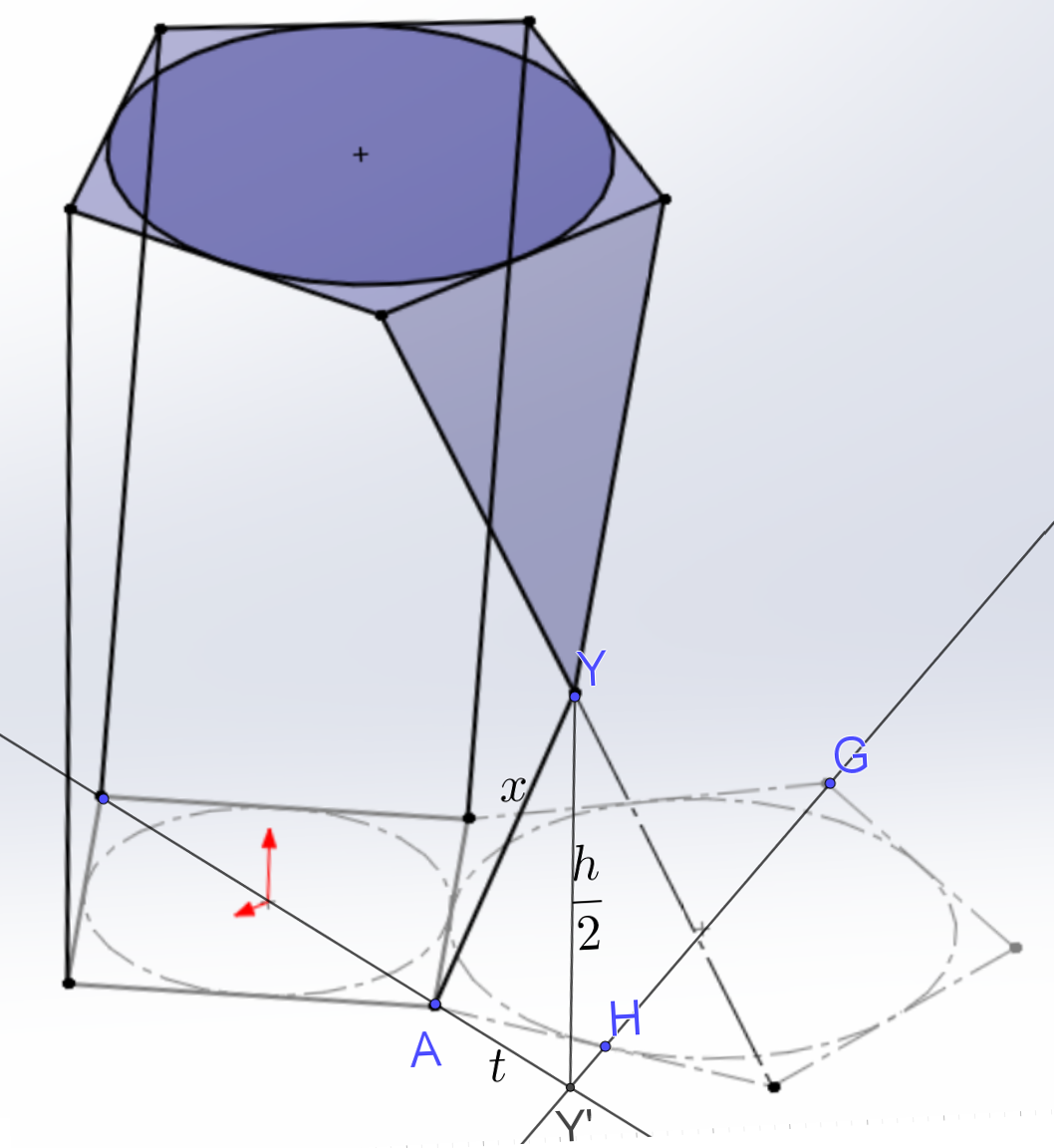 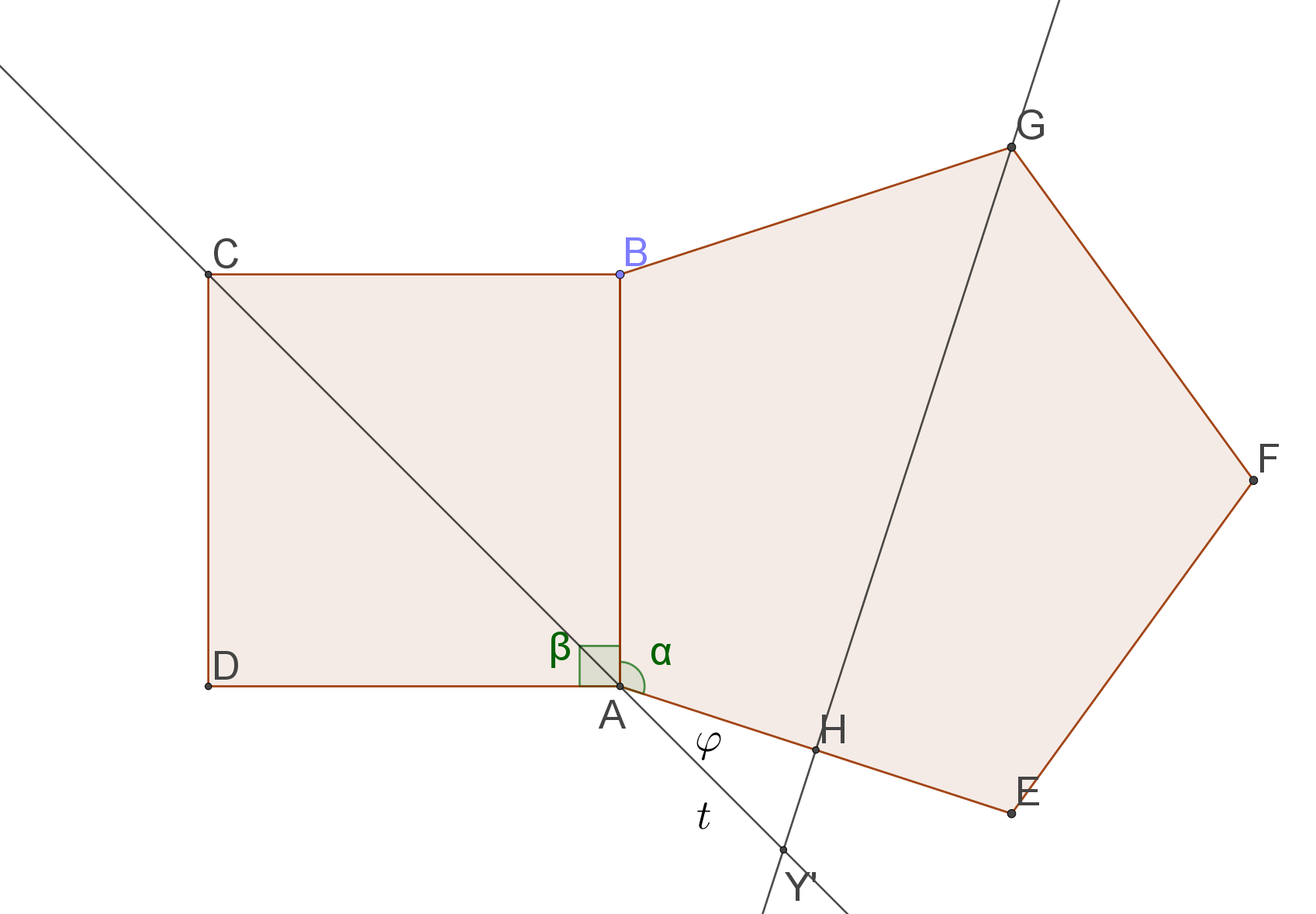 Complementary scutoid 4-5: doesn‘t have the back surface
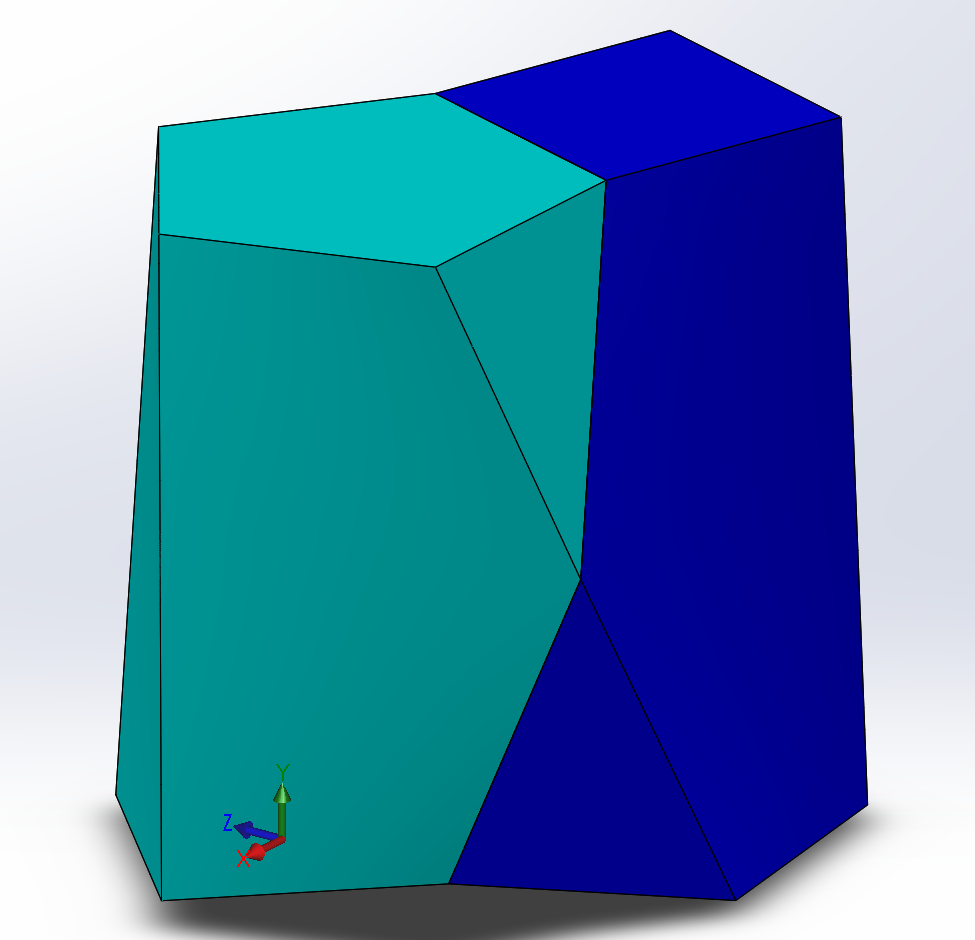 Doesn‘t have the back surface, opposite Y is the side edge
Complementary scutoid 4-5: connecting 2x
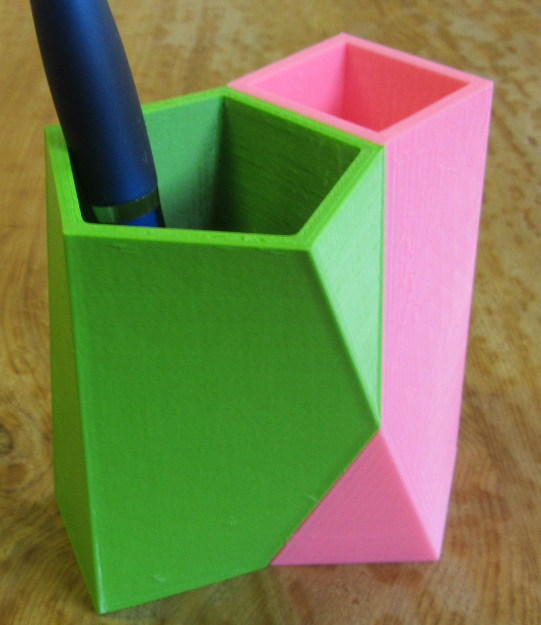 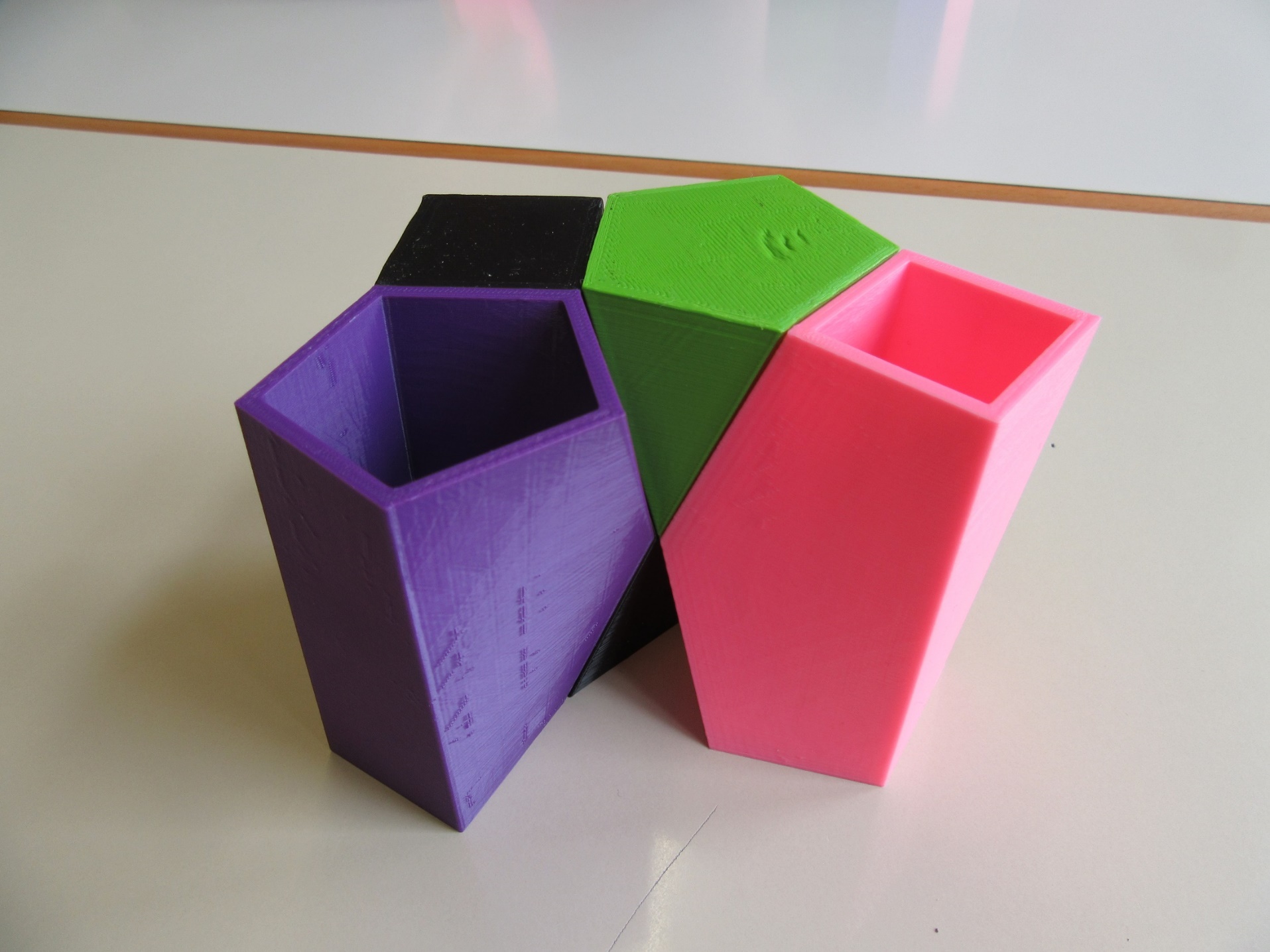 One after another we can compose only four complementary scutoids 4-5
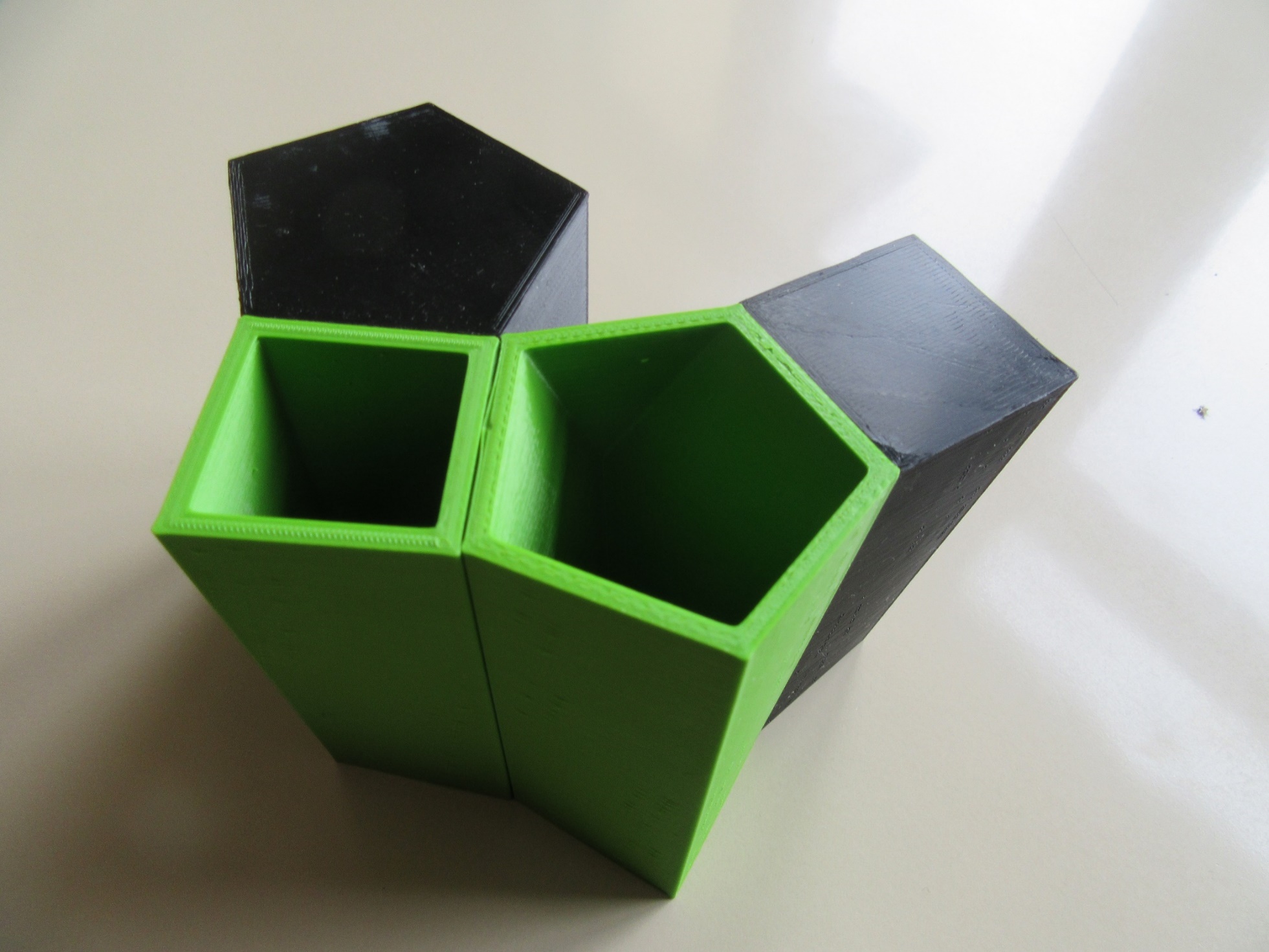 Complementary scutoid 3-4
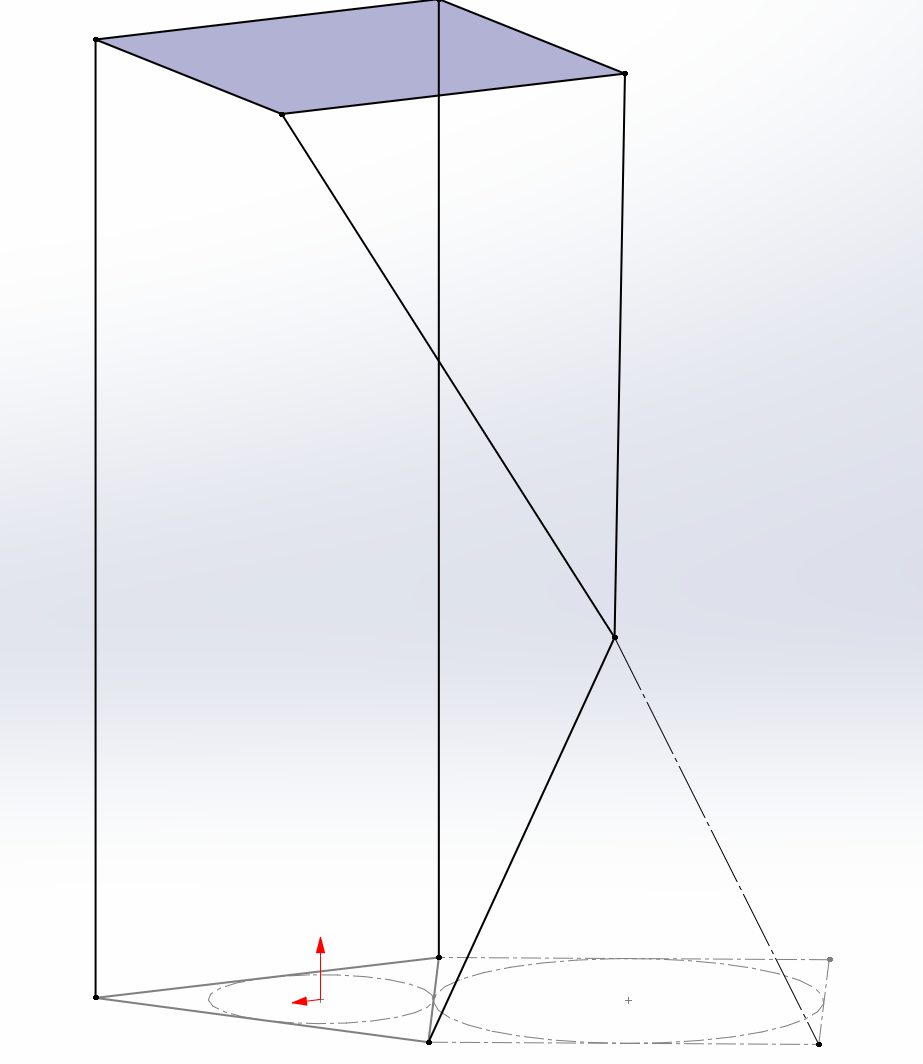 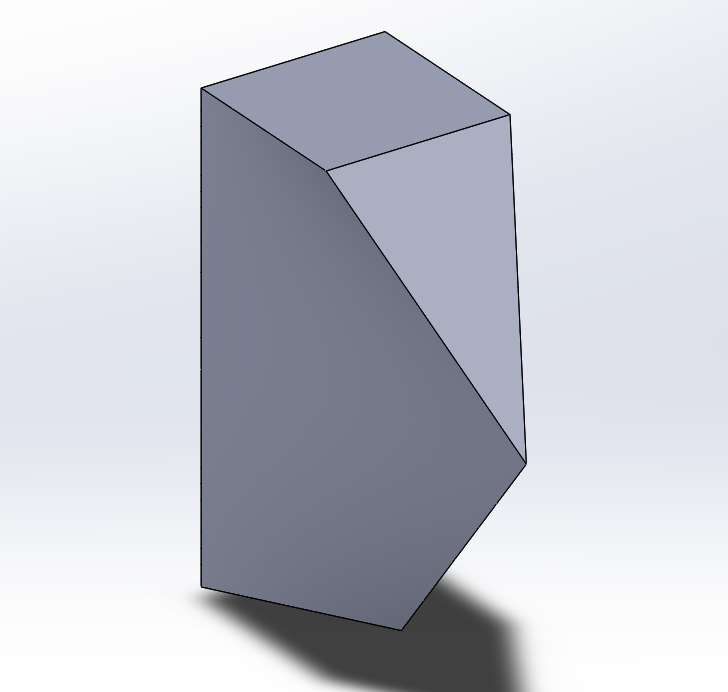 Complementary scutoid 3-4: the lenght of the leg of the scutellum
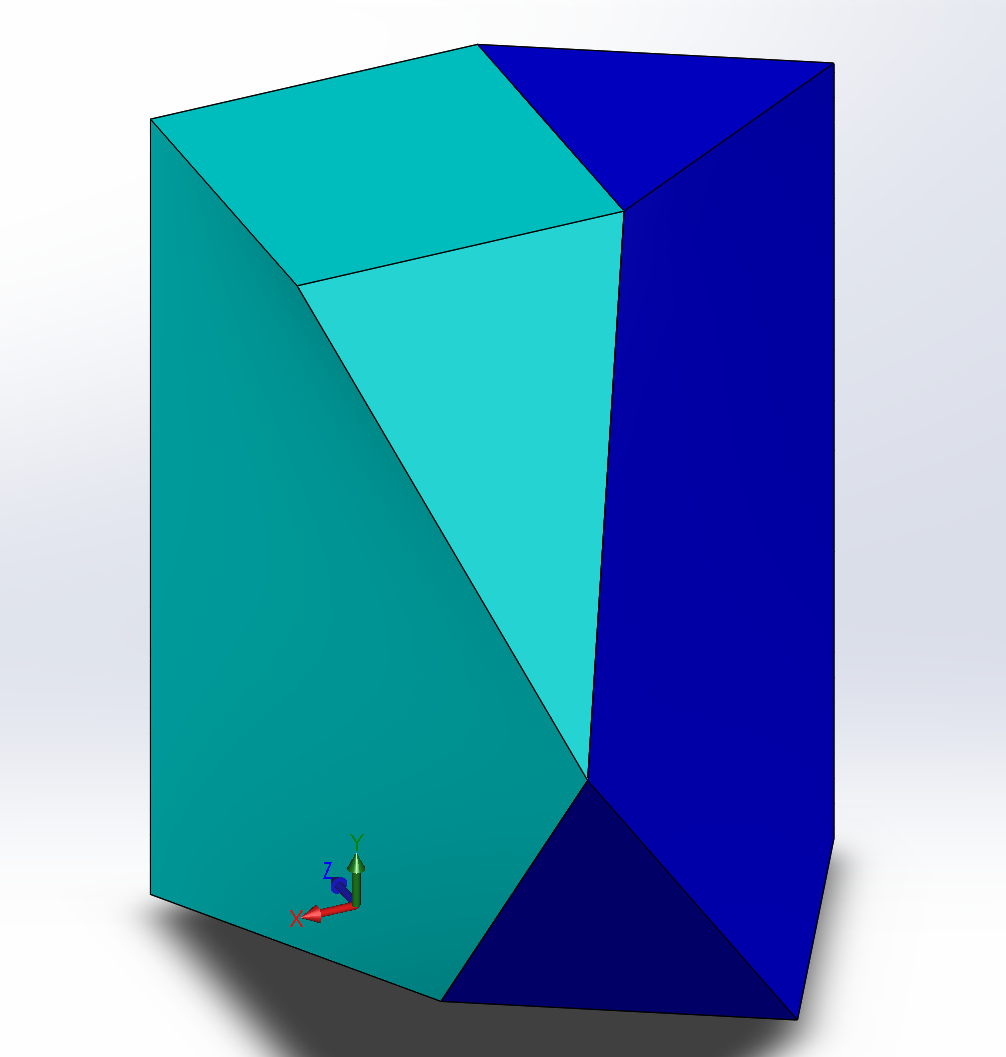 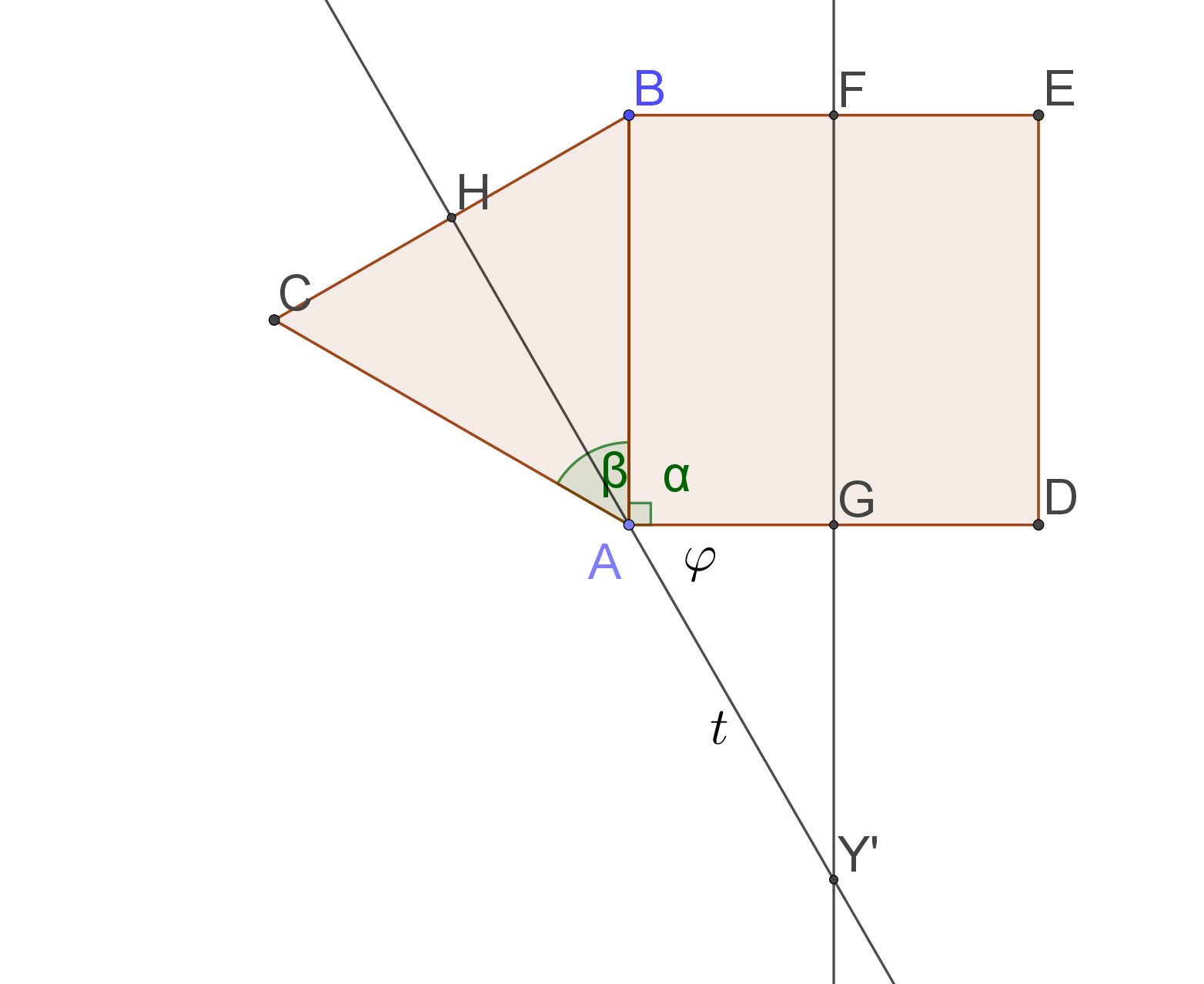 Complementary scutoid 3-4: the angle of inclination of the back surface
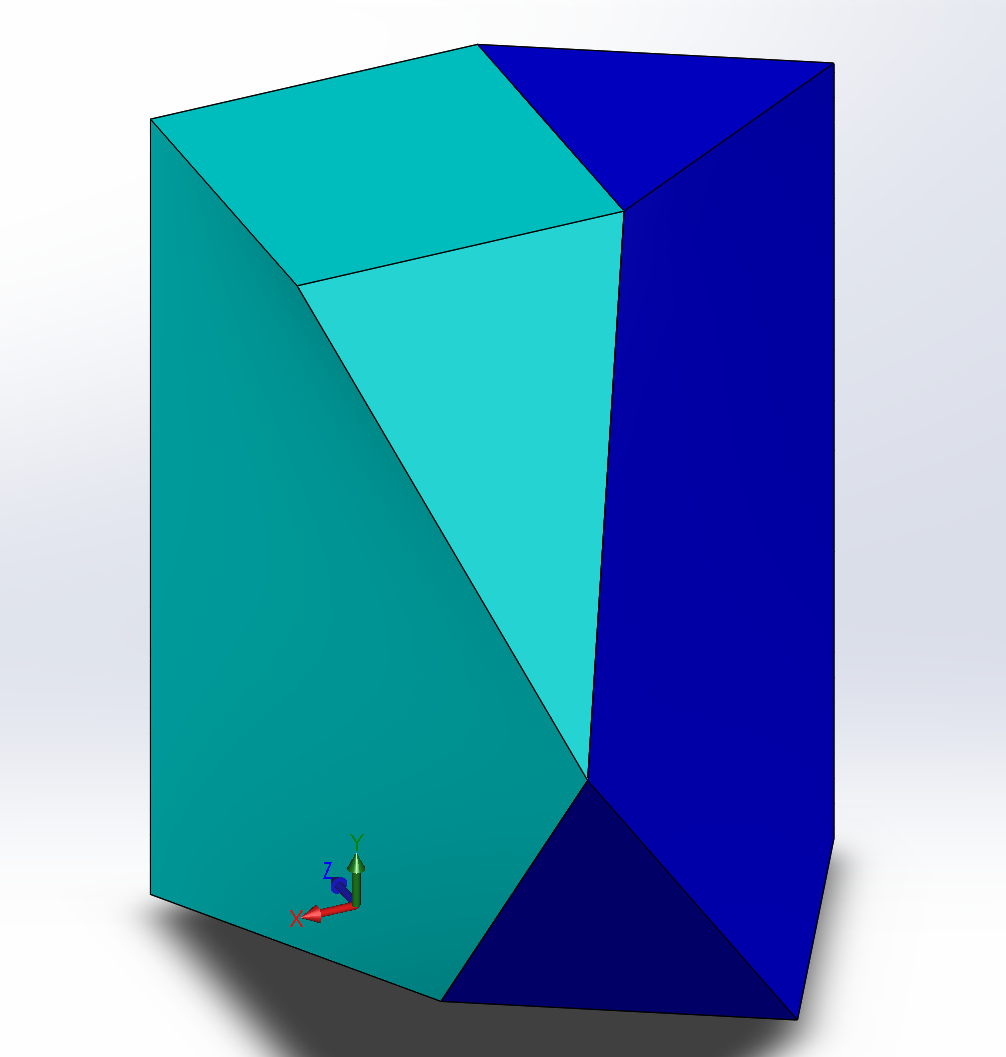 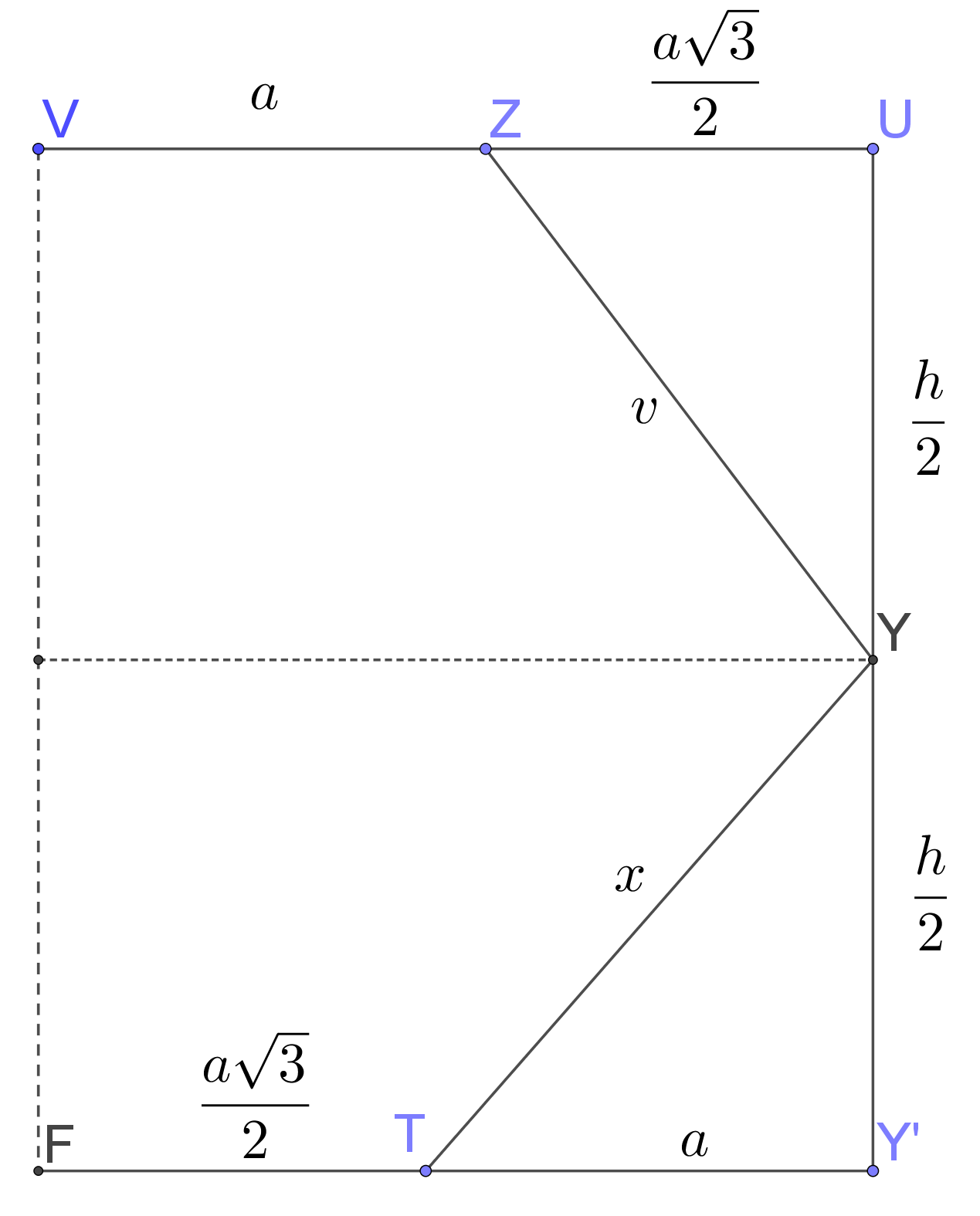 The back surface is perpendicular to the plane of the back surface
Complementary scutoid 3-4: connecting 4x
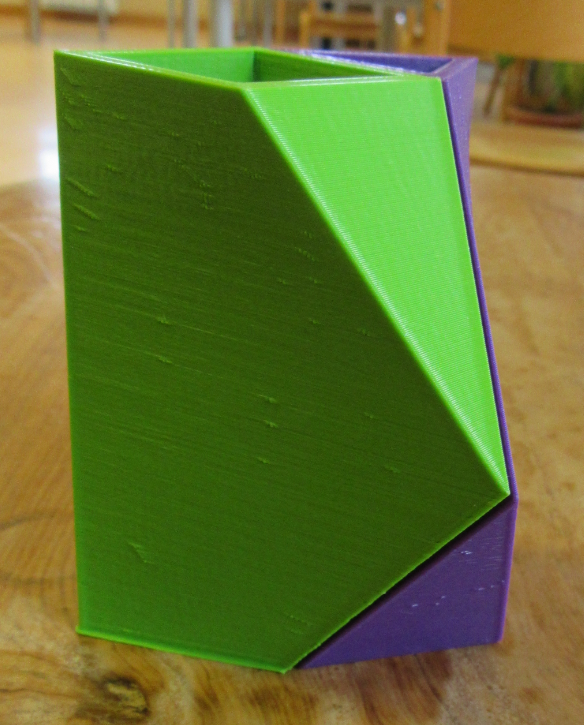 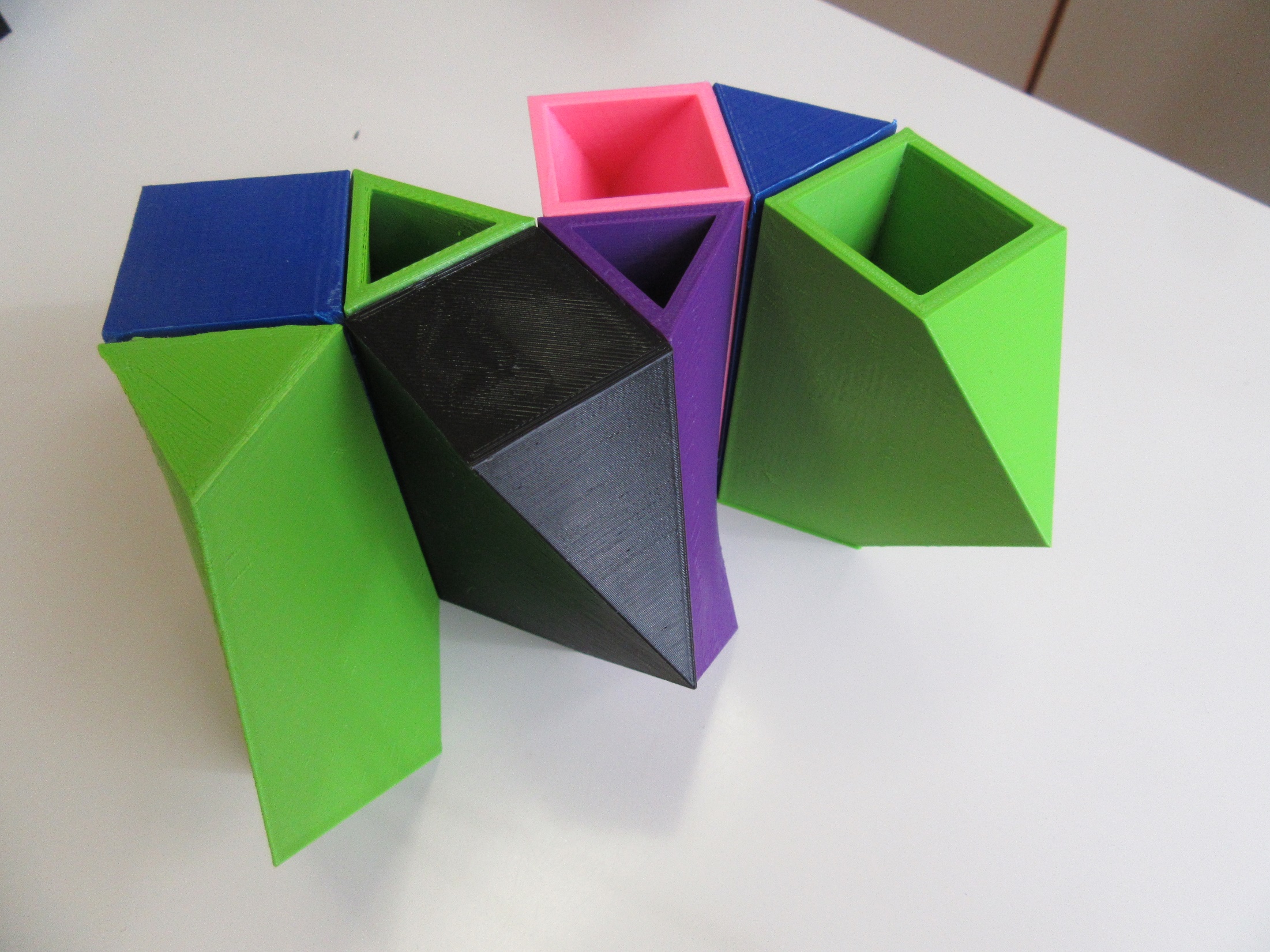 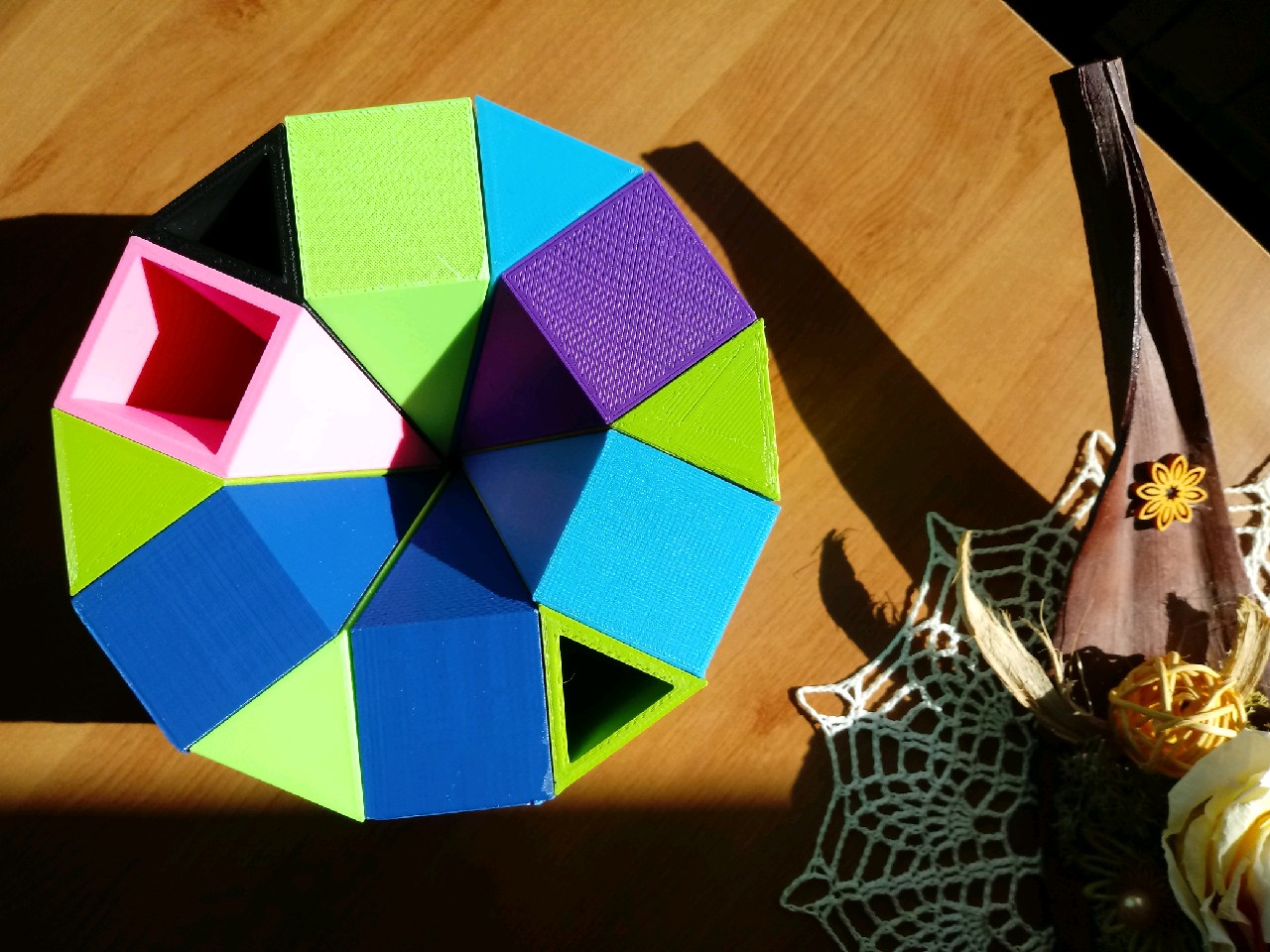 Because of the different agles of inclination and different lenghts of the legs of scutellum different scutoids do not complement one another in the space between two surfaces.
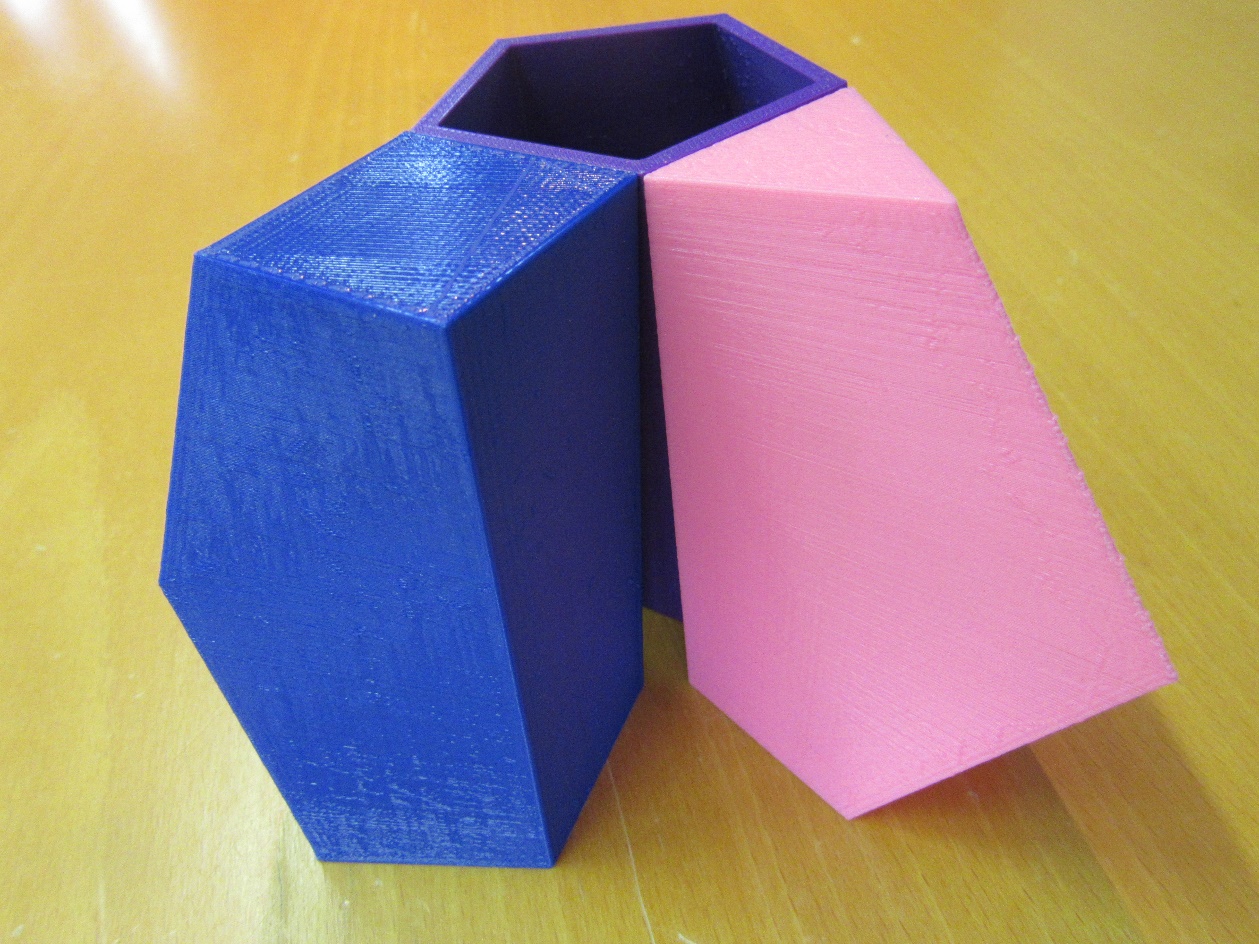 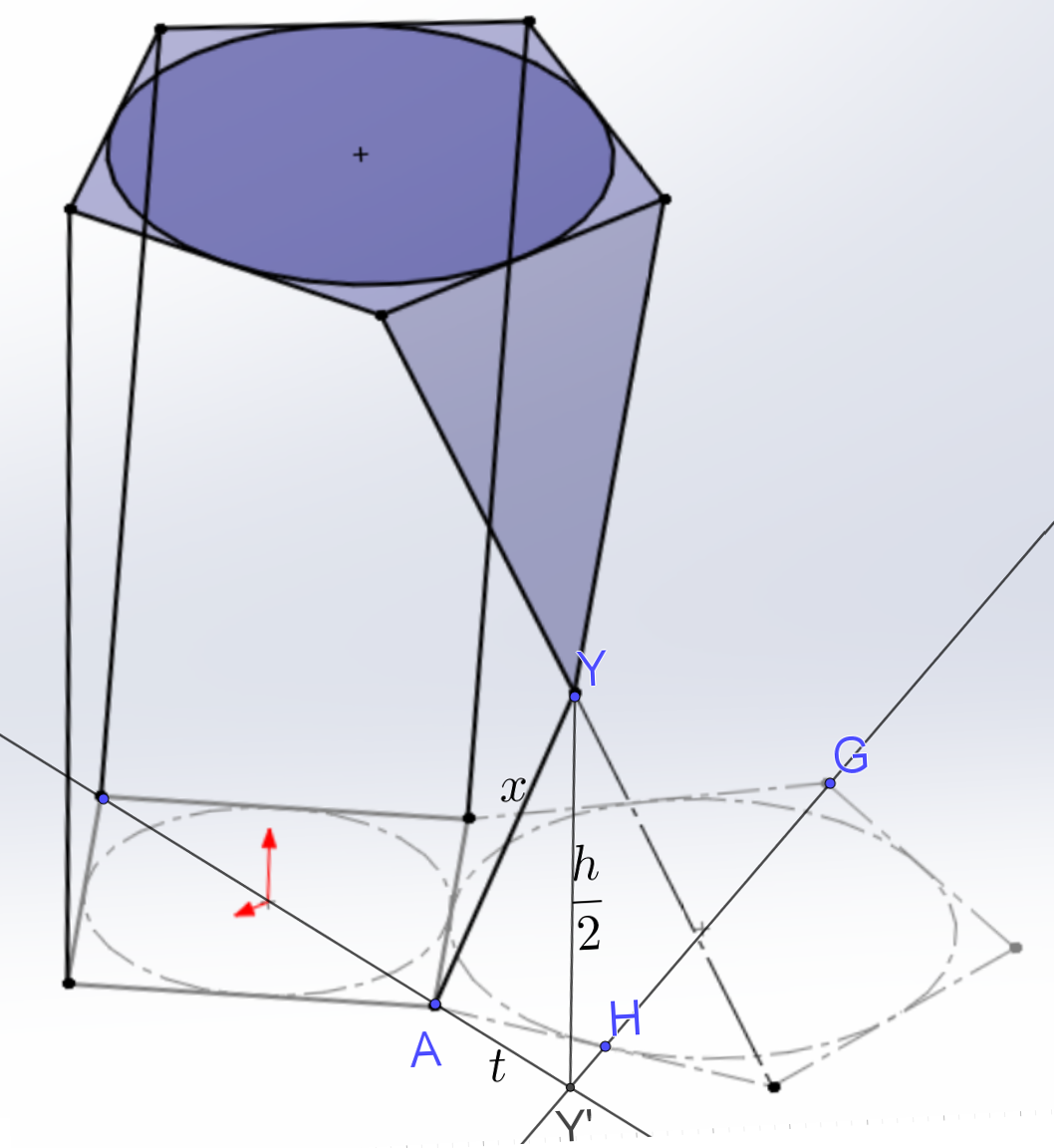 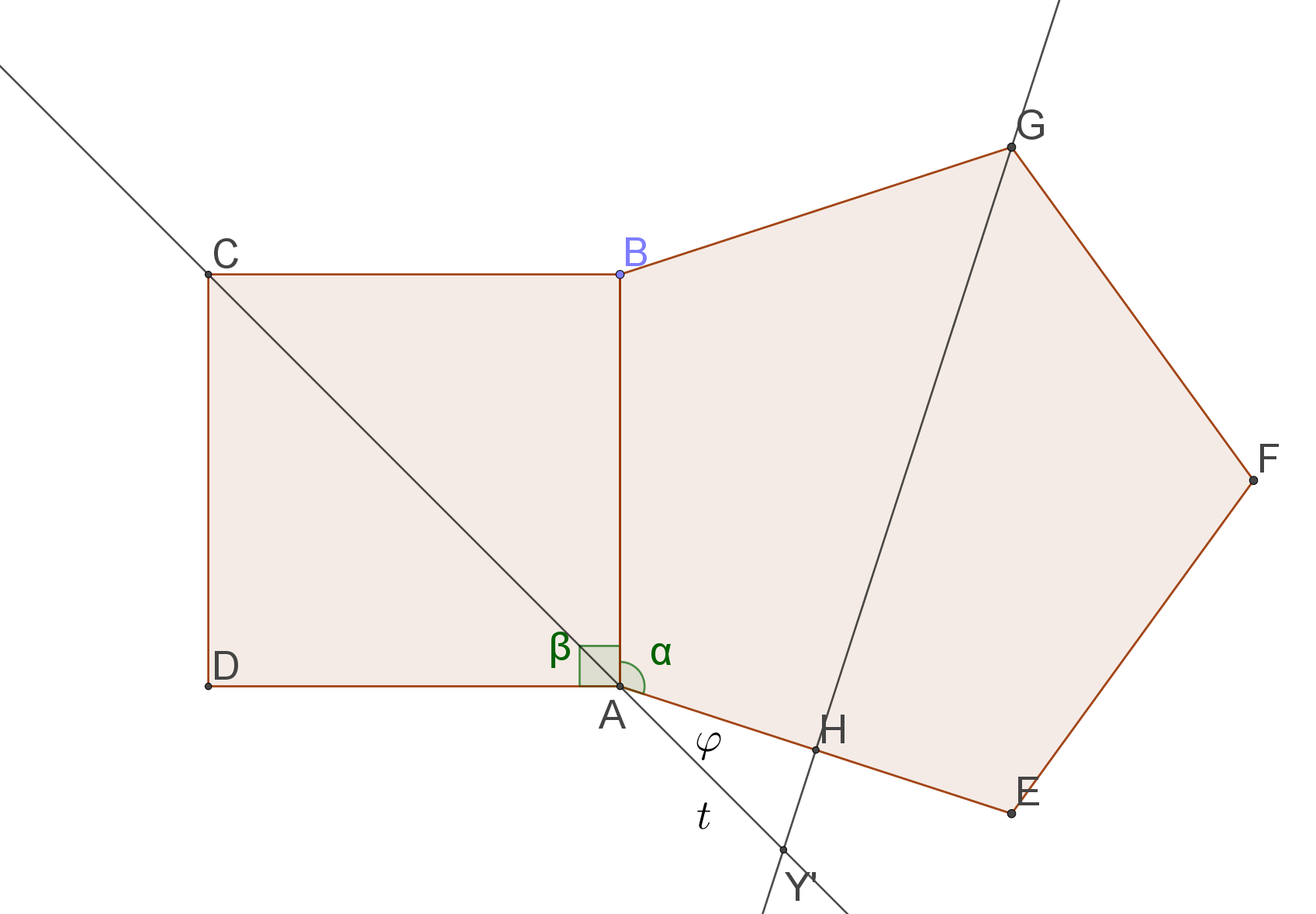 Possible scope of usage:
when modeling the cells in the epithelial tissues
in design
in art
as decorative elements
maybe even in arhitecture
as a creative toy
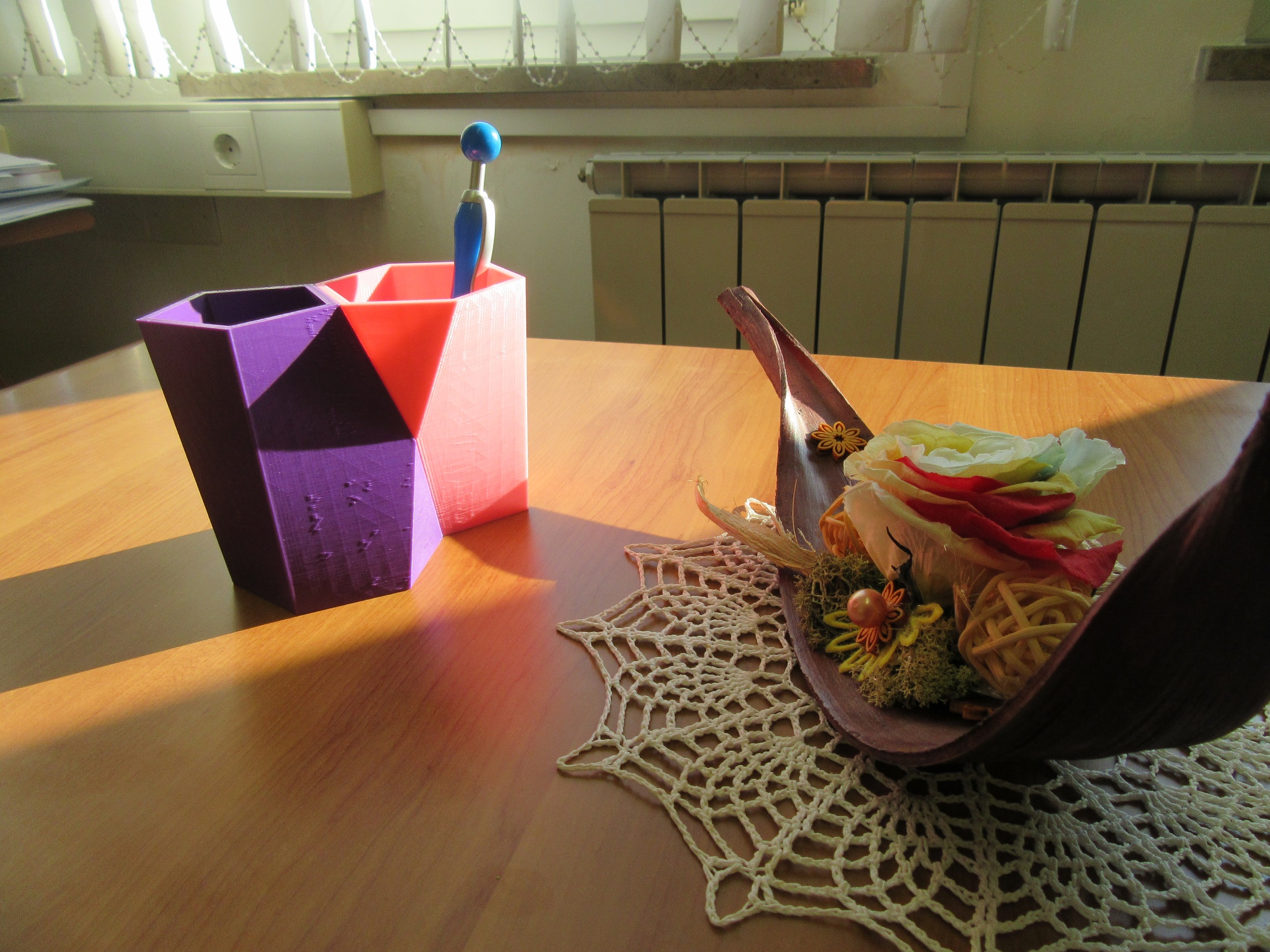 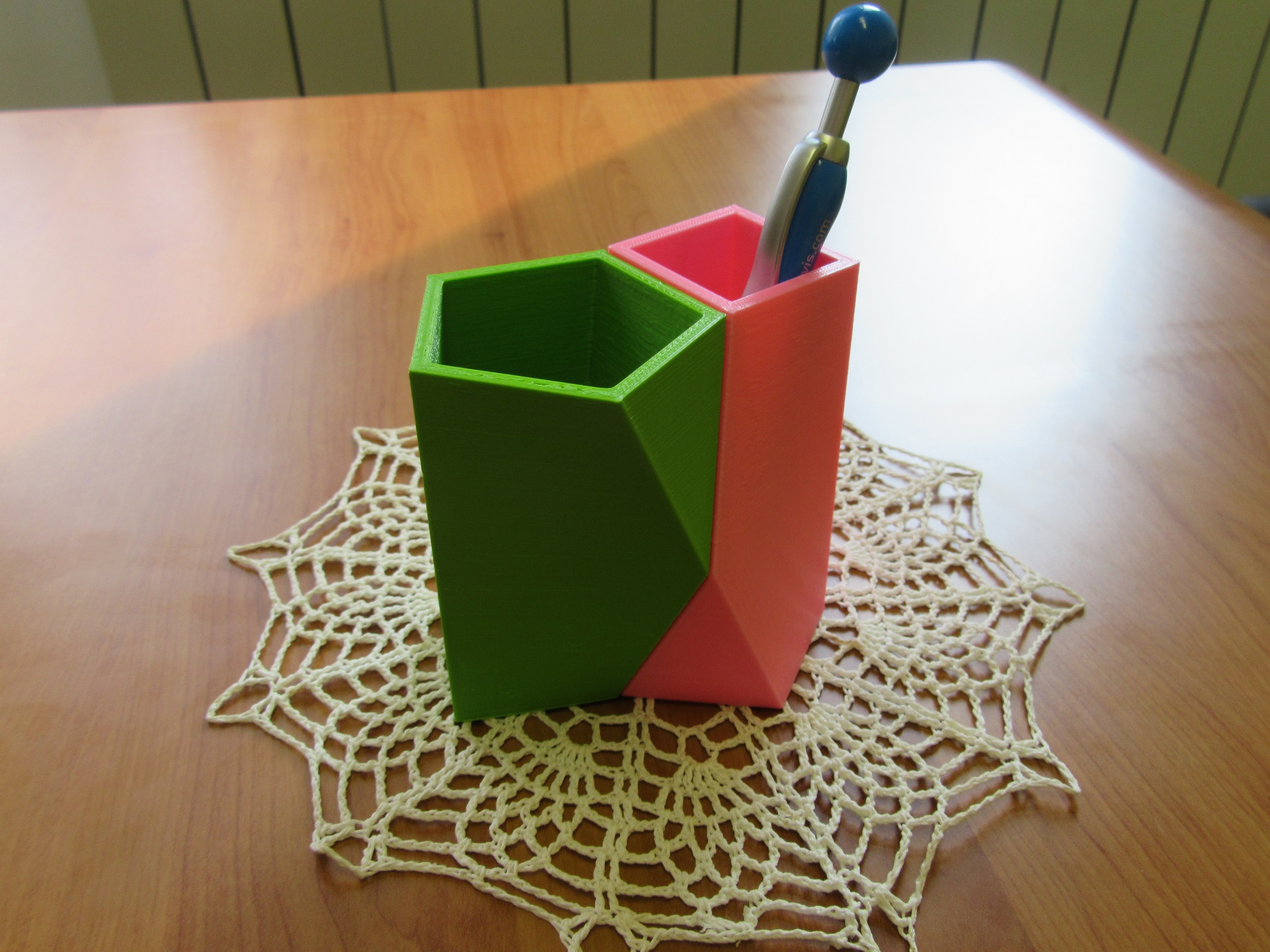 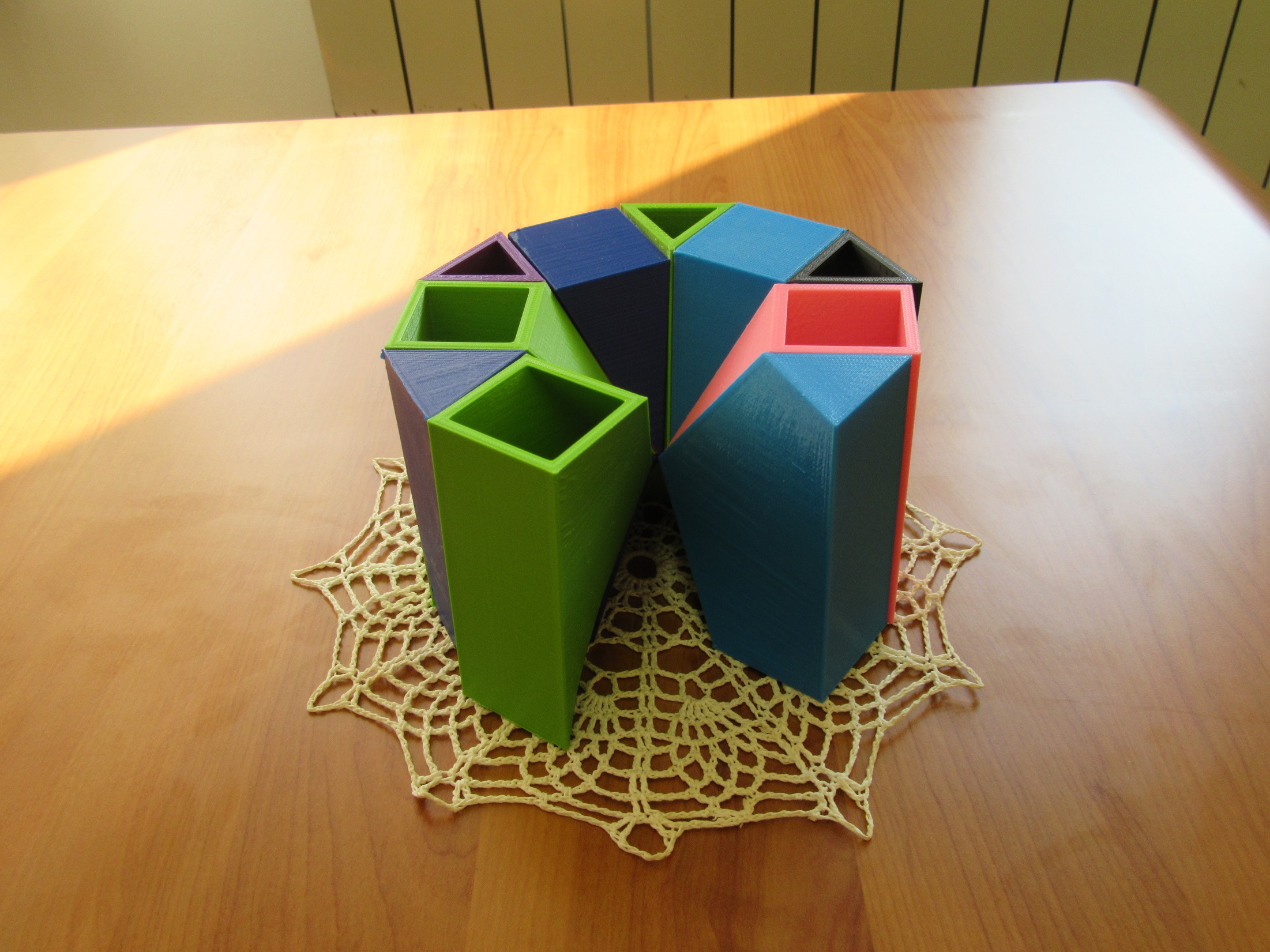 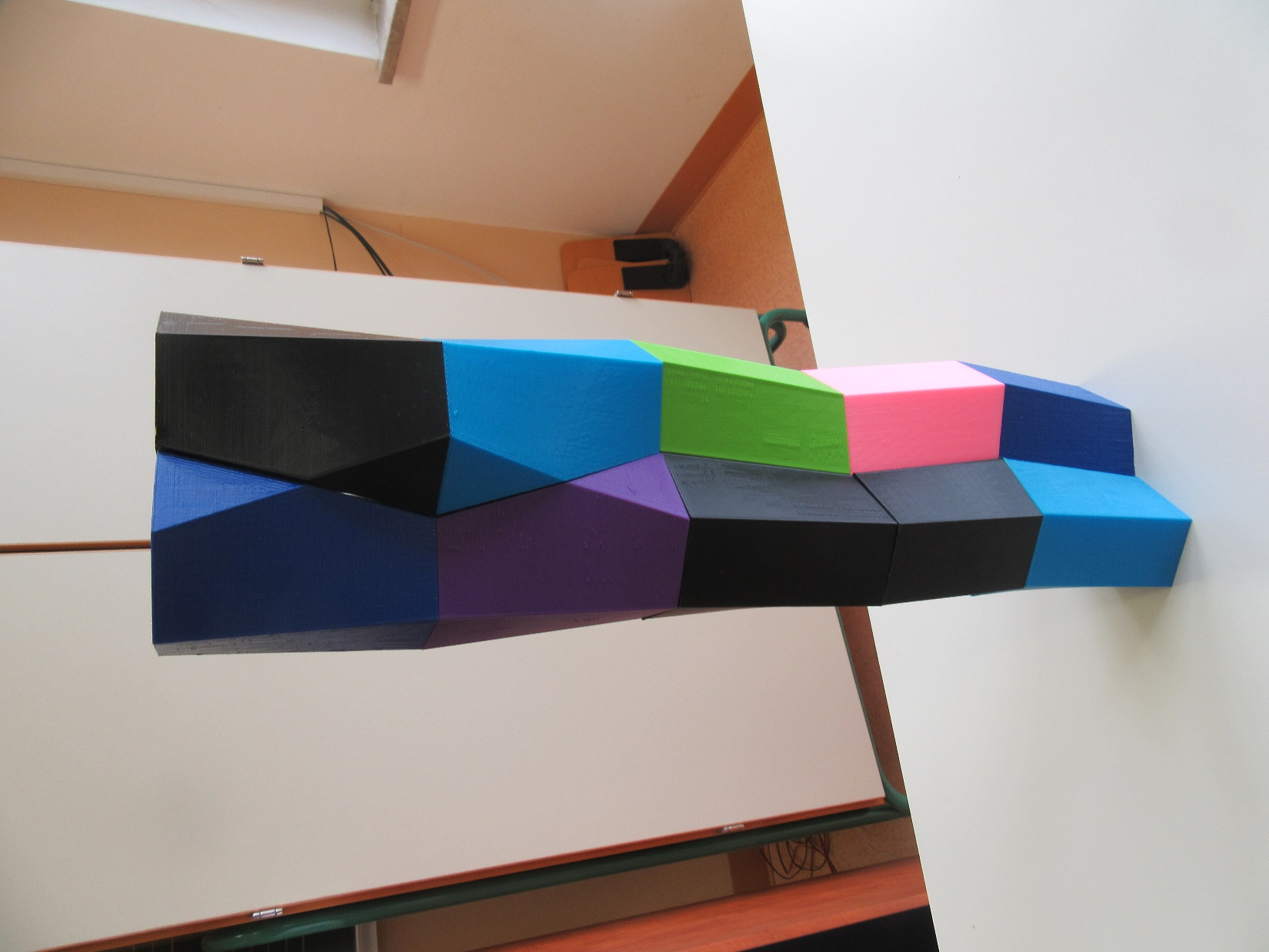 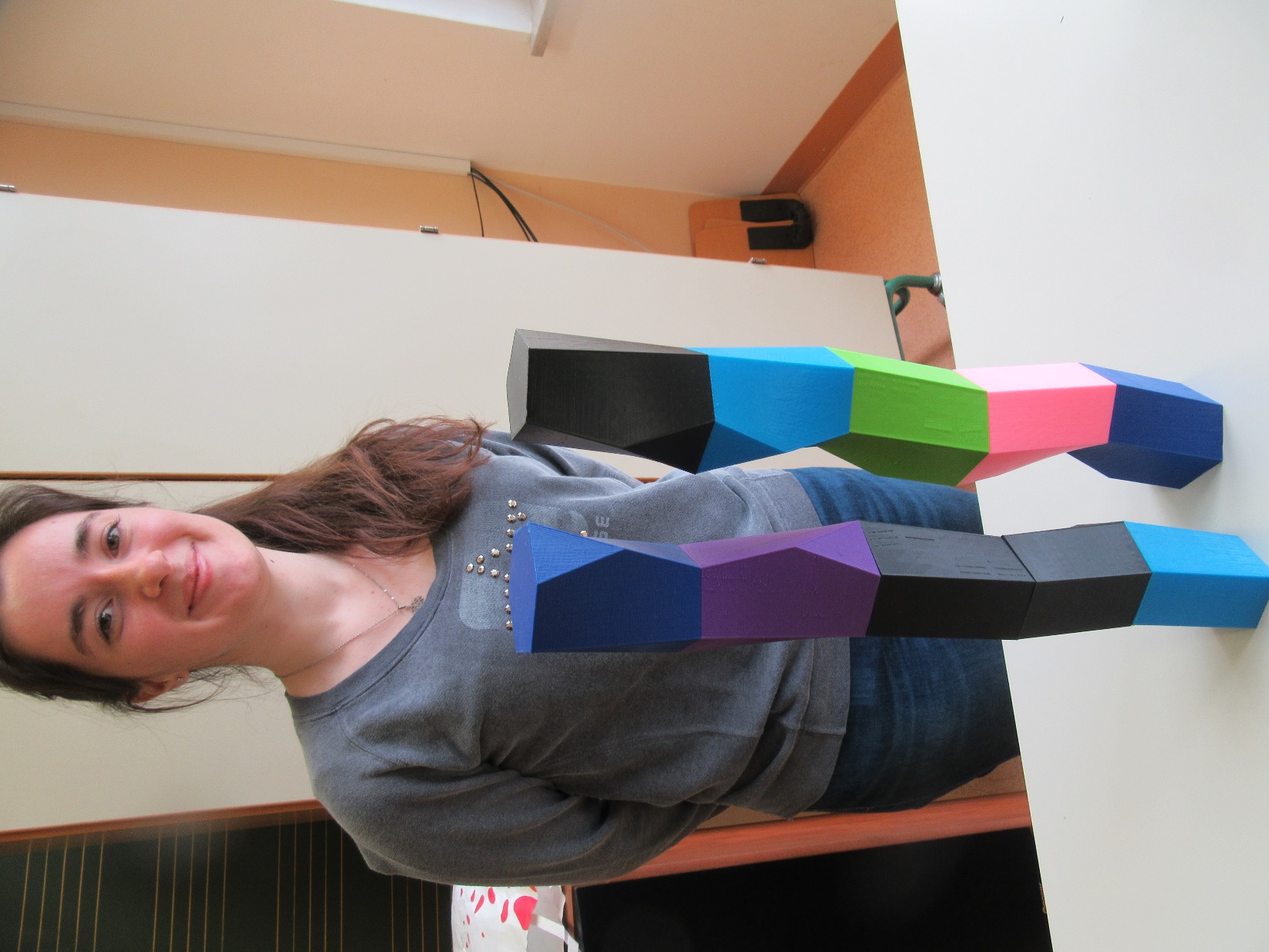 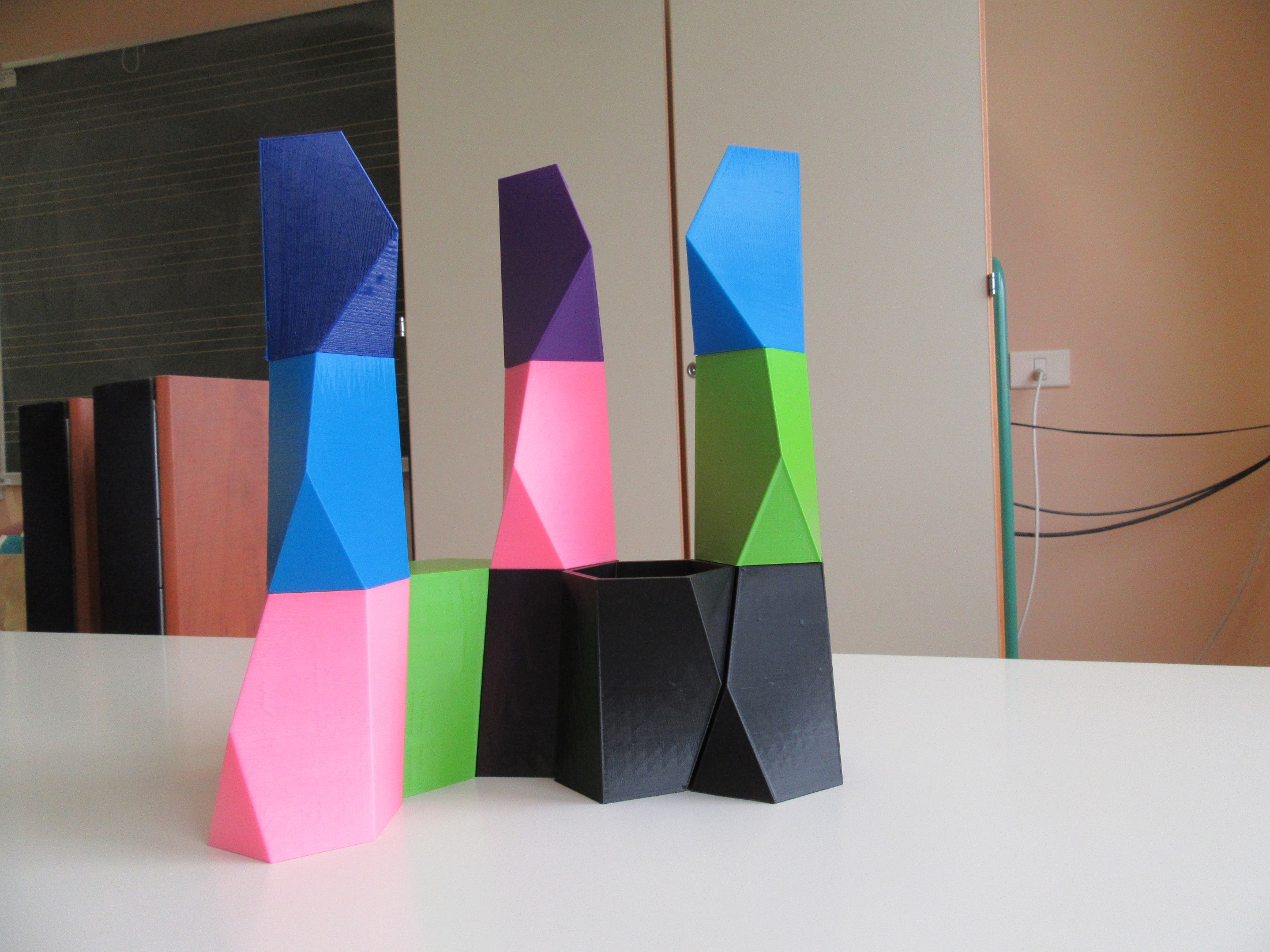 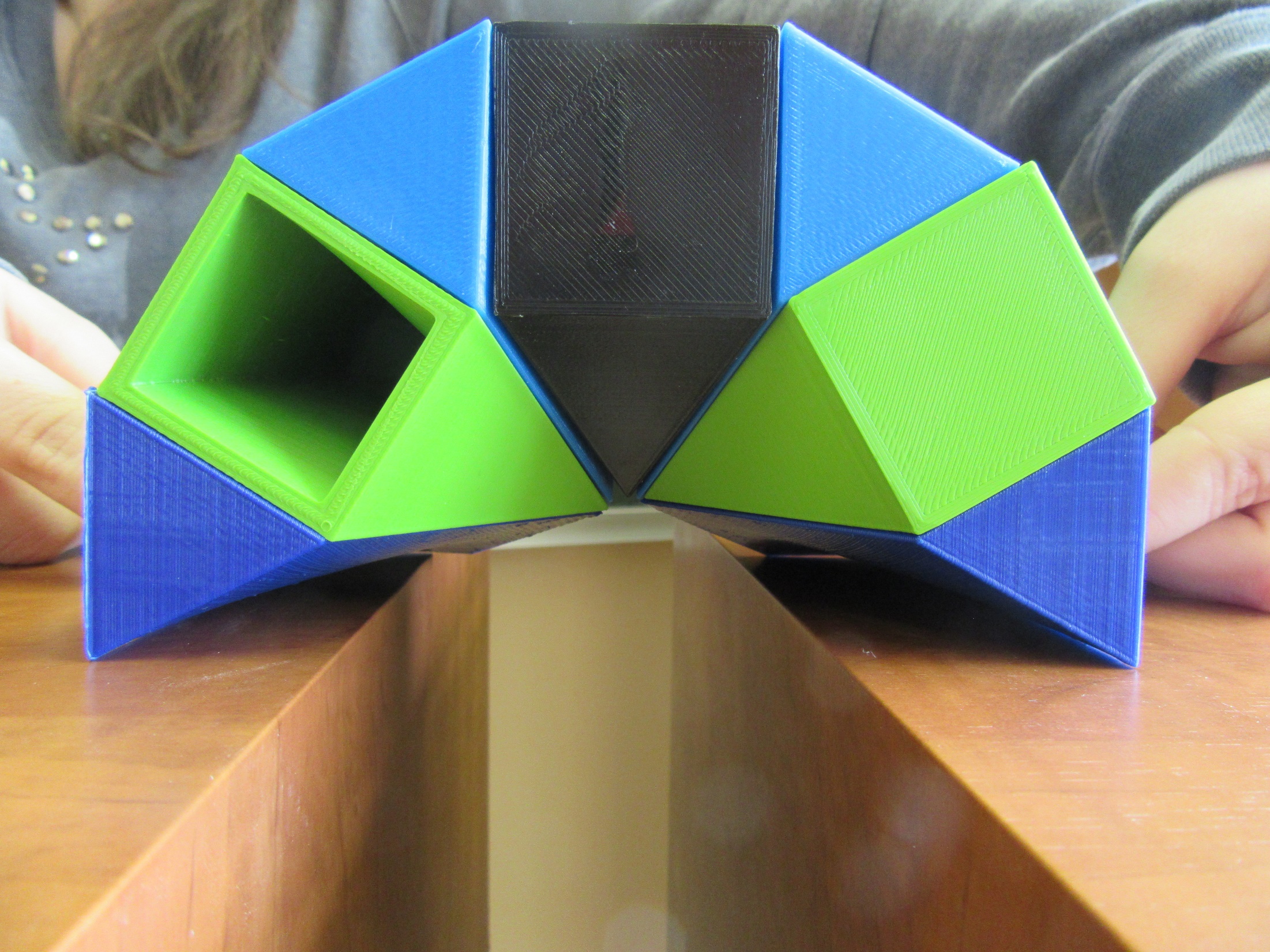 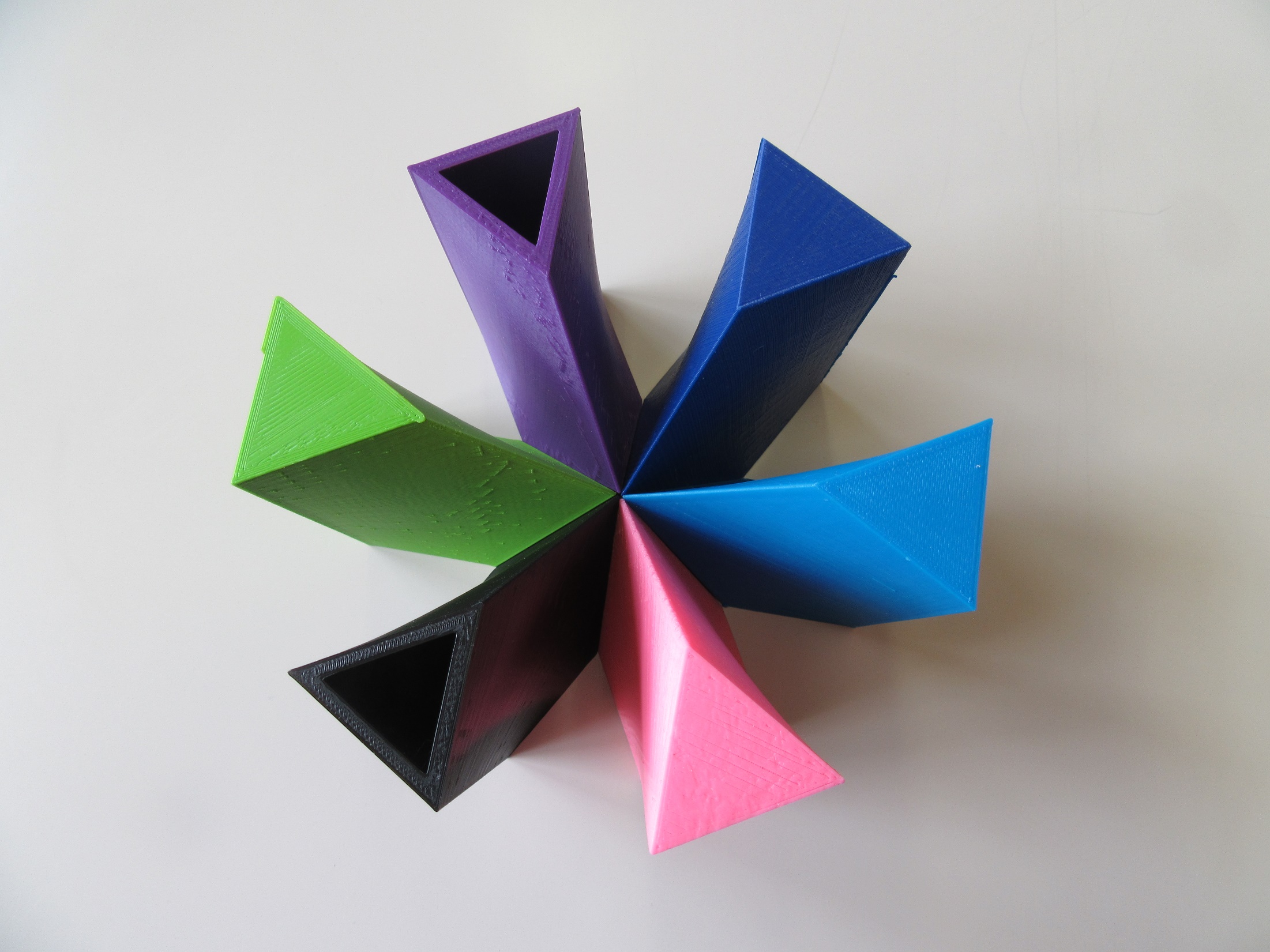 ACTIVITIES FOR CHILDREN (Set: two of 3-4, two of 45, two of 56)
From the multitude of scutoids pick those, who have the same base surface. Name the surface.
Put together the same kind of scutoids, so they combine completely. How many possibilities are there? 
Take two sets of scutoids. Form chains of the same scutoids.
Take two sets. Form arches with the same kind of scutoids. In which cases can you make a circle?
Put together the same kinds of scutoids, so they complement each other. Is this even possible? 
Take one set. From all three pairs of scutoids build a tower, so two scutoids touch each other with the same base surfaces. Find at least two possibilities. 
Form buildings. 
Draw the network of scutoids and form a geometric solid.
VIEW FORWARD
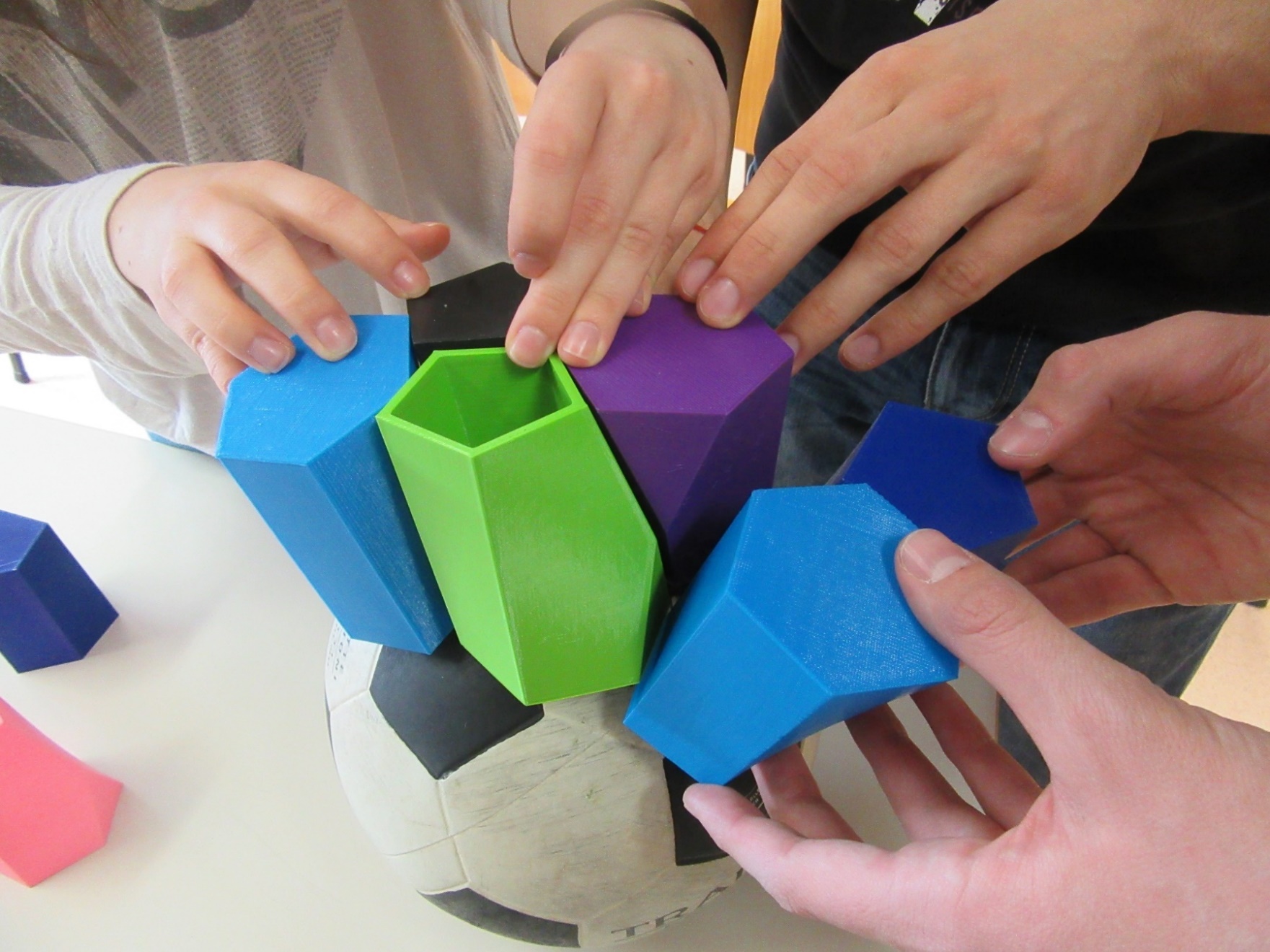 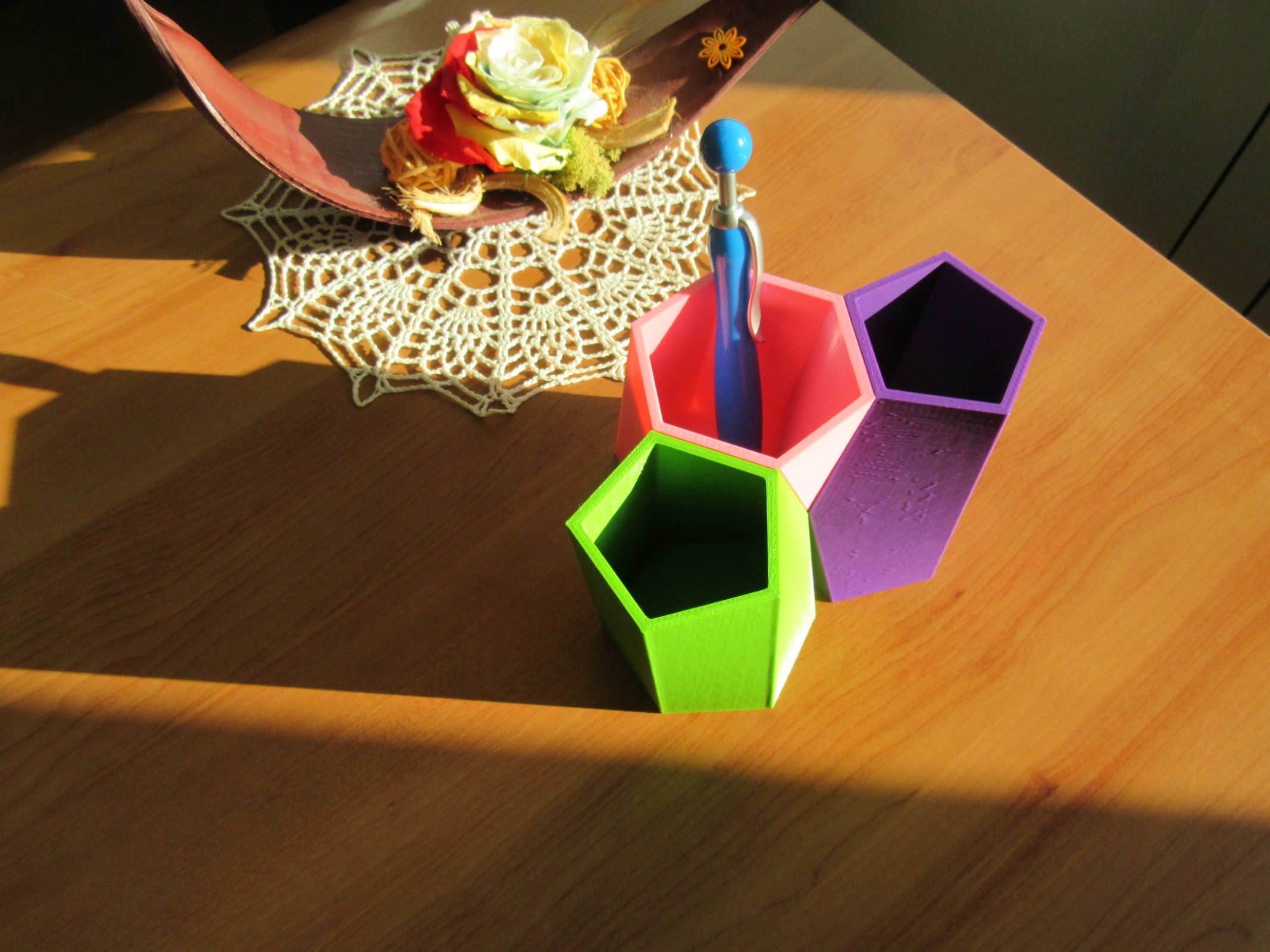 THANK YOU FOR YOUR ATTENTION